HOW TO BE AN INTELLECTUAL
Law is one of the most intellectually challenging subjects you can study at university.
Studying Law requires you to be able to think critically about the society you live in.
To do that, your mind needs to be equipped with a hinterland of ideas and knowledge that you can draw on to think about what sort of society we live in, and what sort of society it would be good to live in.
Too many students lack that kind of hinterland.
This presentation is about why this is, and what can be done about it.
There are three obstacles in the way of students acquiring the kind of hinterland I am talking about.
(1) The problem of exams.(2) The problem of time.(3) The problem of volume.
Let’s take the problem of exams first.
It’s obvious that how you do in your exams is extremely important nowadays.
There are various reasons for this, including...
... increasing competition for valuable opportunities...
... and an increasing unwillingness among those in charge of those opportunities to exercise their judgment to see who should be awarded those opportunities.
That same surrender of judgment to ‘objective standards’ of achievement also operates among the exam boards.
Instead of judging whether an essay written by a student in History or English is good or bad, instead the exam board is more comfortable...
...giving the essay a mark determined by whether the essay is written with a certain structure, and whether the essay hits certain points.
But preparing to do well in exams that are marked like that will not help you become an intellectual.
Quite the opposite.
Writing essays to a plan that the exam board wants you to write before you will get a high mark is the opposite of what an intellectual would do.
The problem of exams means that we now live in the moral equivalent of the Soviet Union. (Not a good thing.)
Intellectual students have to lead a double life.
A public life where they play by the rules and do what they need to do to get high marks in the all-important exams.
(And they should do this – I’m not discouraging that at all given how important it is to your future that you do well in exams.)
And a private life where they get to read interesting, exciting books.
Should their private life leak out into their public life, disaster will ensue – at least in their exams. Bad grades will follow.
Ian McEwan’s son was reading McEwan’s novel Enduring Love for A-Level.
McEwan gave his son some help with an essay the son was writing on his dad’s novel.
The son’s essay got a C+. (The Times, May 7 2018)
Lesson: if you don’t conform, and say exactly what the exam boards want you to say, you will get a bad mark.
This is a profoundly anti-intellectual stance.
So intellectual school children have to keep their heads down, and hope that one day – at university – they will be allowed to express themselves.
But many more children learn not to be intellectuals.
They read what they need to read (and no more than that) and write exactly what they need to write (and no more than that).
And when they get to university, they struggle.
They expect to be spoon-fed the answers, and resent being expected to think for themselves.
And the more they struggle, the more anxious and depressed they become.
It’s not their fault. The problem of exams mean that they are ill-equipped for university life.
The real fault lies in the growing standardisation of society...
... where your place in society is determined by ‘objective standards’ that make sure that everything is fair and square...
... and no one can complain that they have been treated unfairly.
But the obsession with fairness has its costs, and one of them is the harm it does to young students’ abilities to be intellectuals.
But it’s not just the problem of exams that creates an obstacle to students’ being able to be intellectual.
There is also the problem of time.
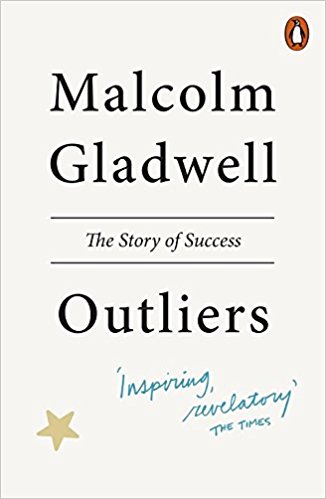 Malcolm Gladwell’s book Outliers is about the reasons why some people are incredibly successful, while others are not.
He points out that all of the founders of the personal computer revolution were born in 1954 or 1955.
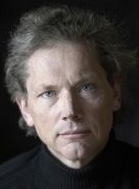 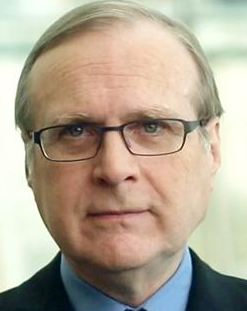 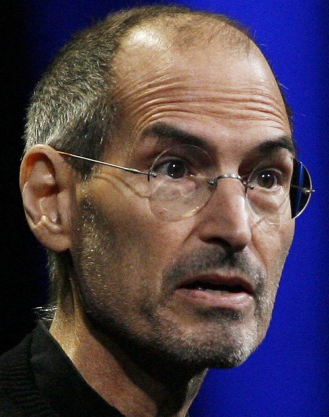 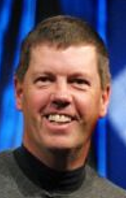 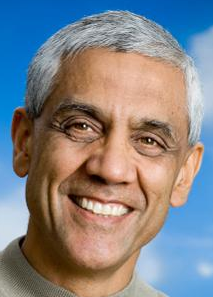 Paul Allen, co-founder of Microsoft
January 21, 1955
Steve Jobs, co-founder of Apple
February 24, 1955
Bill Joy, co-founder of Sun Microsystems
November 8 1954
Scott McNealy, co-founder of Sun Microsystems
November 13, 1954
Vinod Khosla, co-founder of Sun Microsystems
January 28, 1955
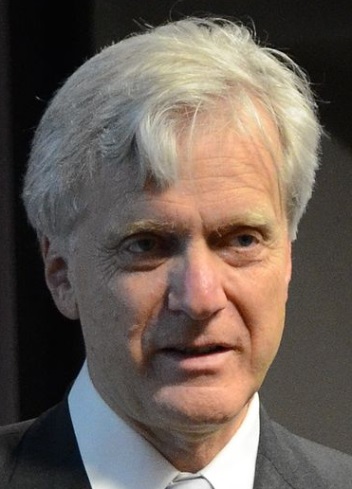 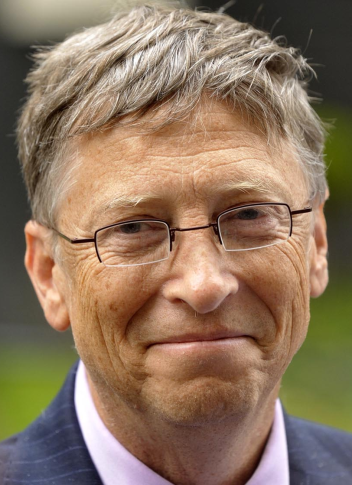 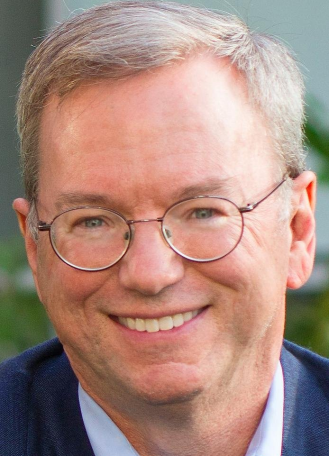 Eric Schmidt, co-founder of Google
April 27, 1955
Andy Bechtholsheim,
co-founder of Sun Microsystems
September 30, 1955
Bill Gates, co-founder of Microsoft
October 28, 1955
The secret of their success is, in part, the fact that they were all born at the right time.
They were all 20 or 21 when the first ever home assembly personal computer (the Altair 8800) was launched in January 1975.
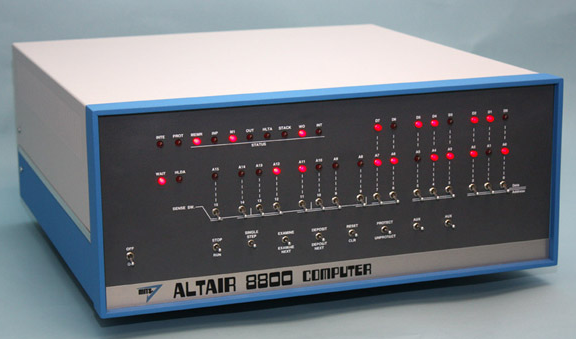 They were therefore ideally placed – just starting out in their careers, no commitments – to play a leading role in the revolution to come.
In the same way, I think it is harder for a student who was born in (say) 2001 to be an intellectual than it is for me, who was born in 1970.
For example, to be an intellectual you have to have a good understanding of the history of your country, and the world.
Here is a timeline of the most politically important years from 1901 to the present day.
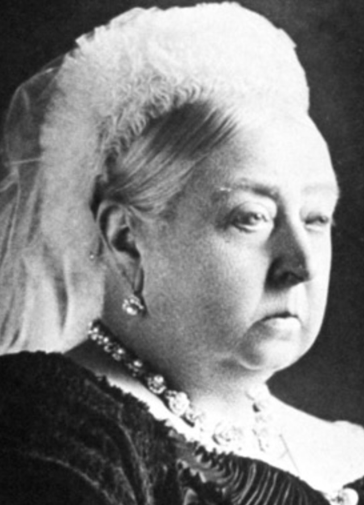 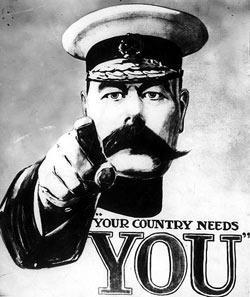 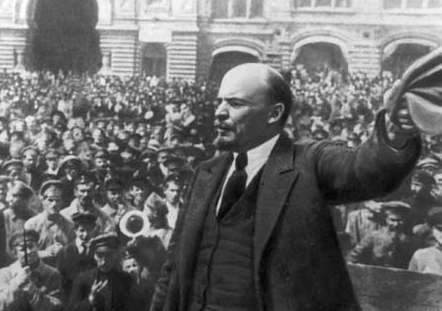 1914
Outbreak of World War I
1917
Russian Revolution
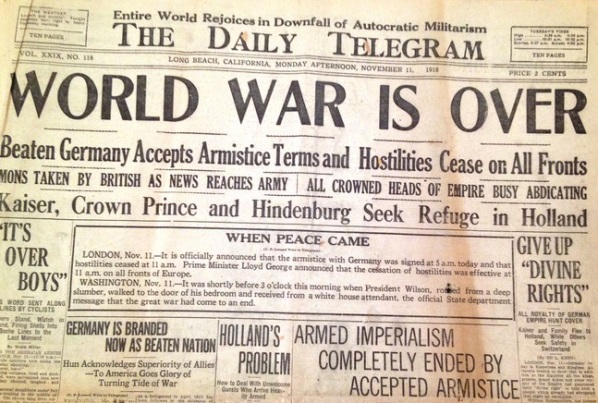 1901
Death of Queen Victoria
1918  
End of World War I
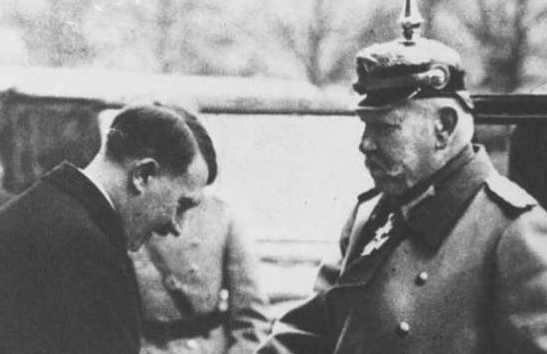 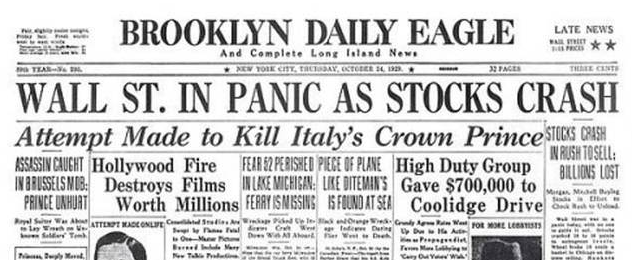 1933
Hitler elected German Chancellor
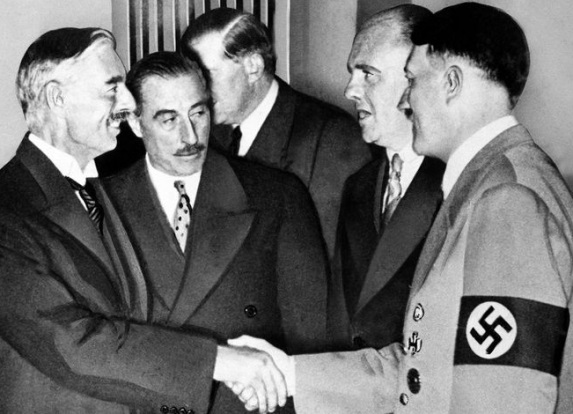 1929
Wall Street crash on Black Tuesday triggers Great Depression
1938
Munich pact
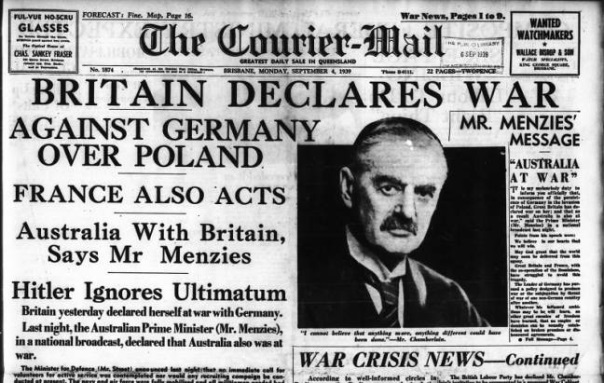 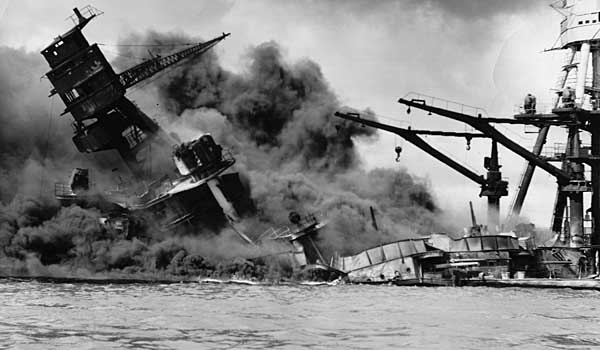 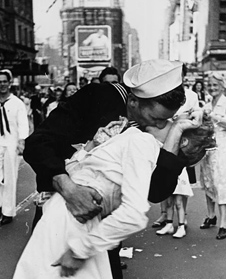 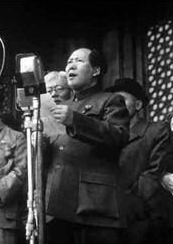 1939
Outbreak of World War II
1941
Entry of USA into World War II
1945
End of World War II
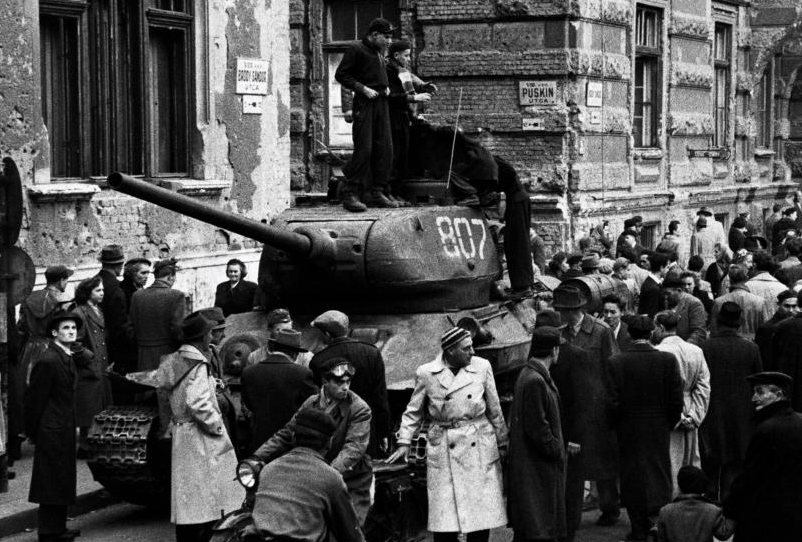 1948
Communist takeover of China; founding of modern State of Israel
1956
Hungarian uprising 
against communist rule
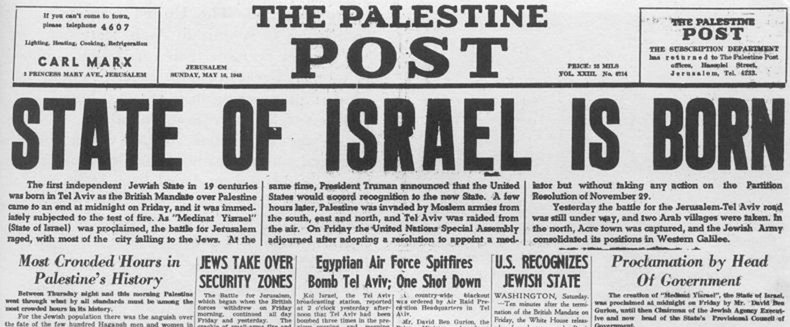 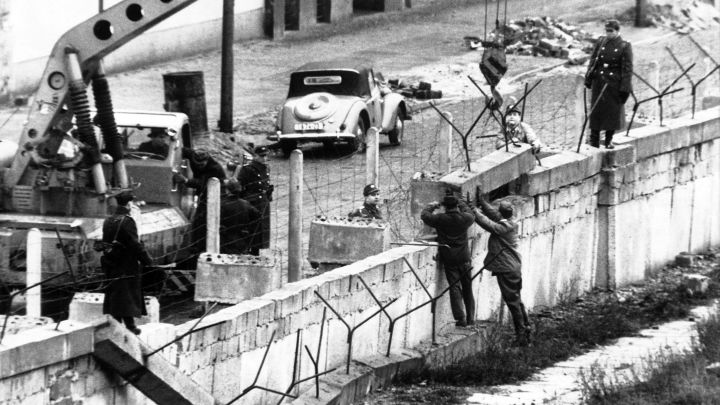 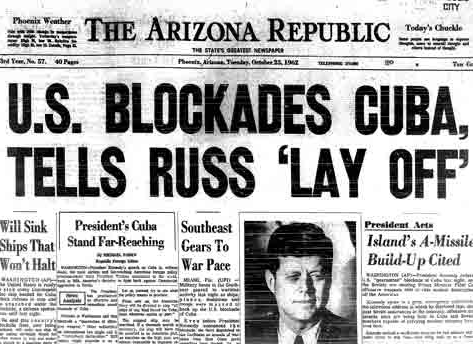 1962
Cuban Missile Crisis
1961
Erection of Berlin Wall
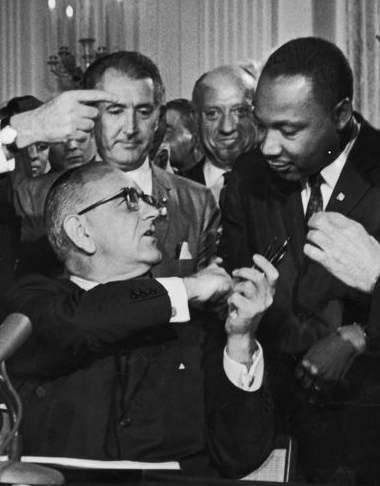 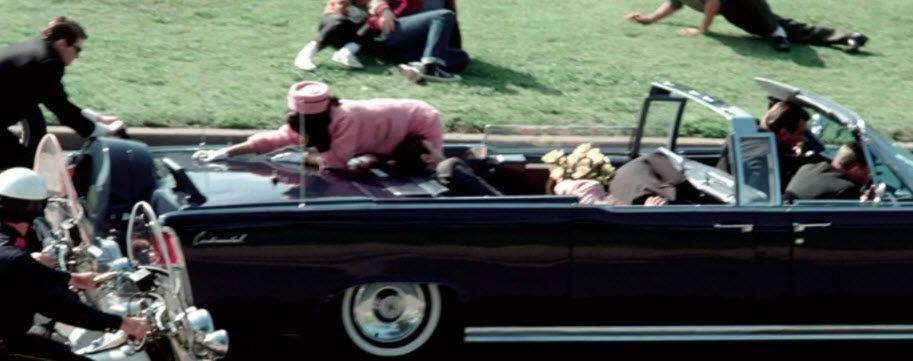 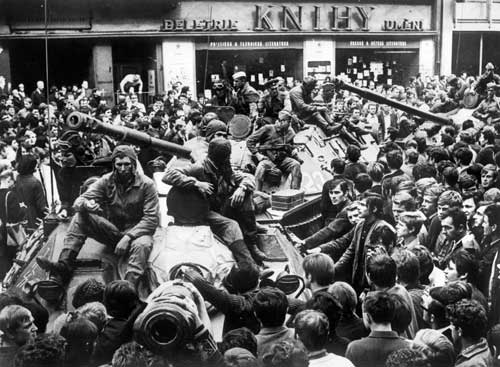 1963
Assassination of President Kennedy
1964
Passing of Civil Rights Act
1968
Prague Spring uprising against communist rule;
Tet Offensive in Vietnam War
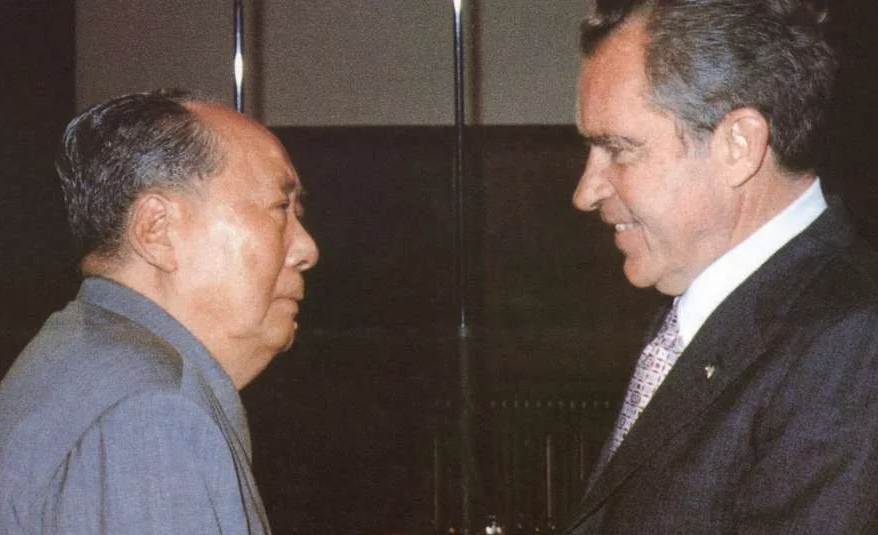 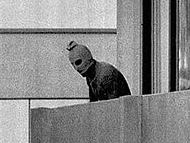 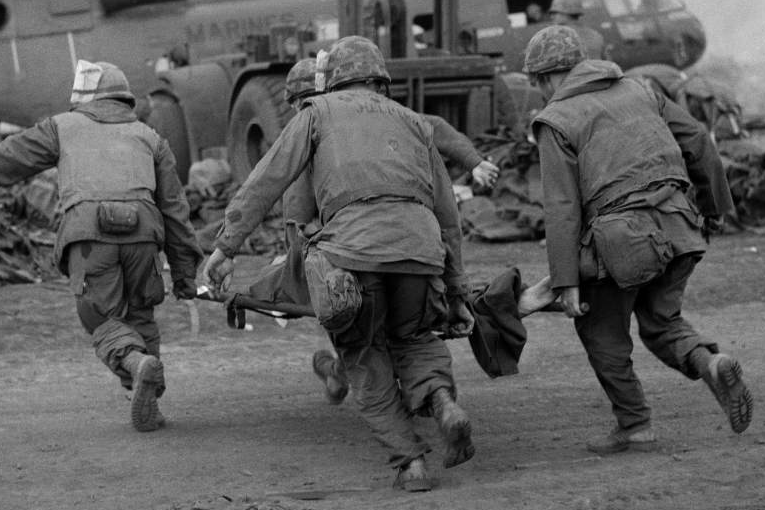 1972
President Nixon visit to China; massacre at Munich Olympics
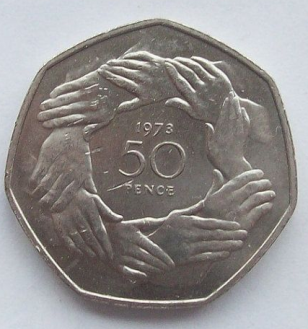 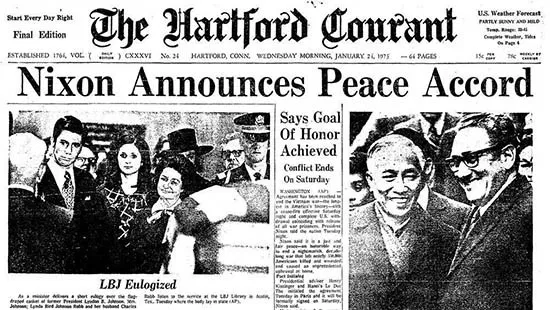 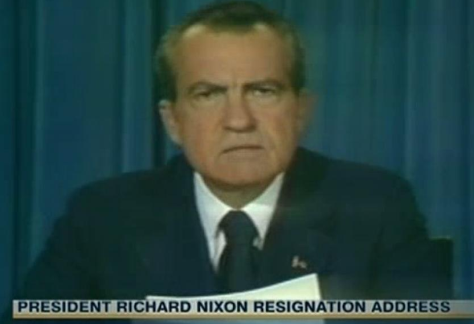 1973
End of 
Vietnam War; 
entry of UK 
into EEC
1974
Nixon resigns over Watergate
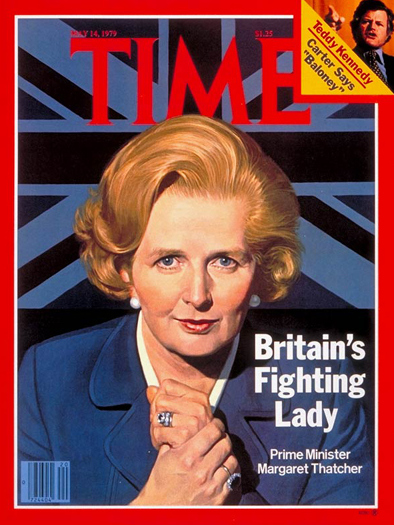 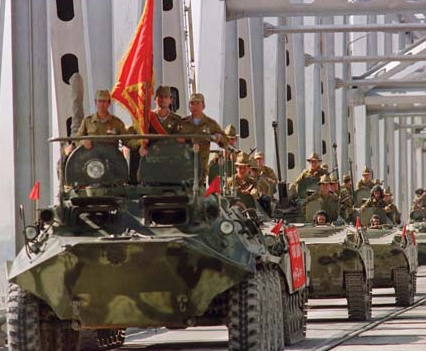 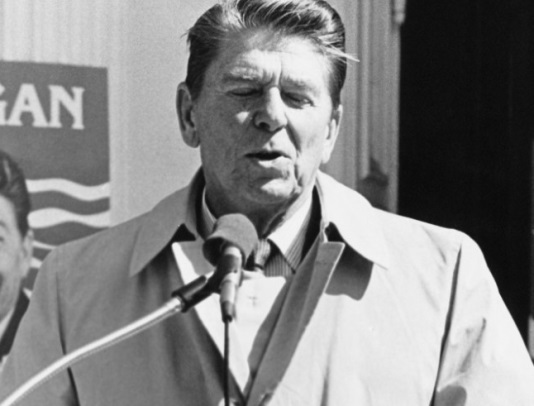 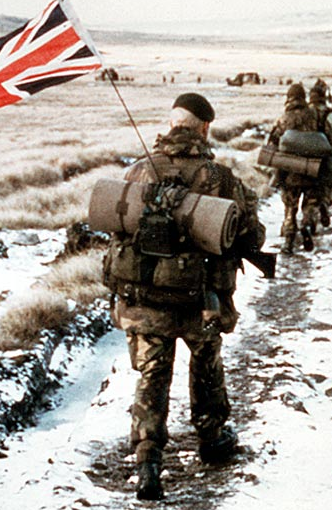 1980
Election of Ronald Reagan as President
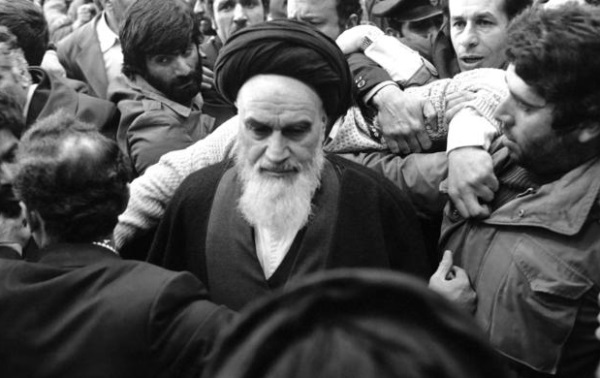 1979
Election of Margaret Thatcher as PM; Soviet invasion of Afghanistan; overthrow of Shah of Iran.
1982
Falklands War
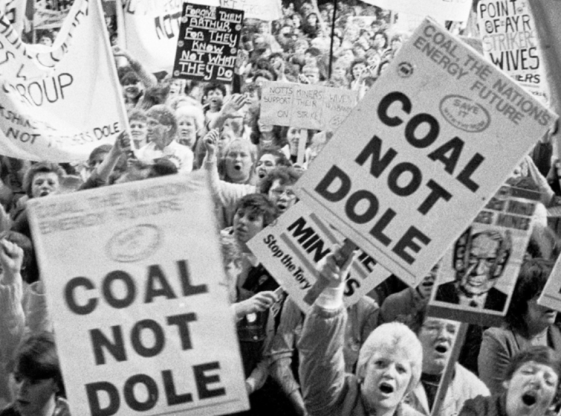 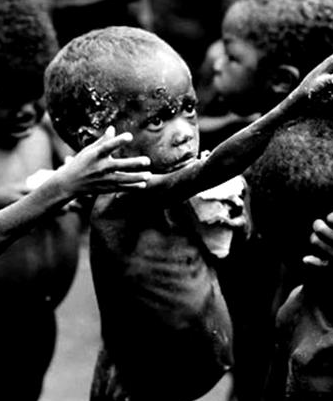 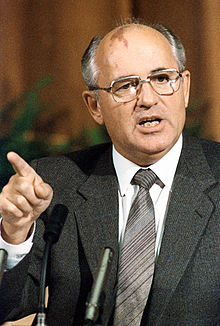 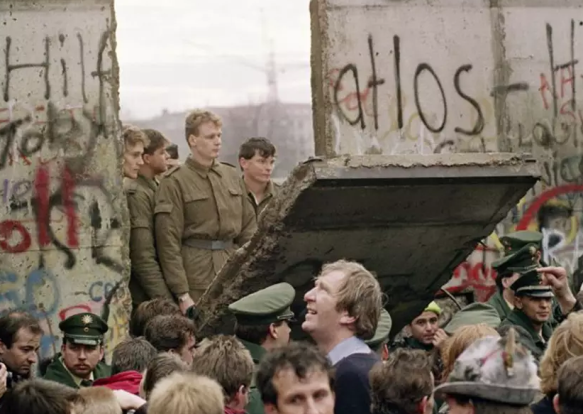 1984
Miners’ strike; famine in Ethiopia
1989
Fall of Berlin Wall
1985
Mikhail Gorbachev becomes General Secretary of Communist Party of Soviet Union
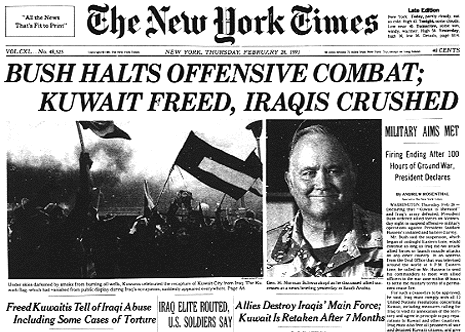 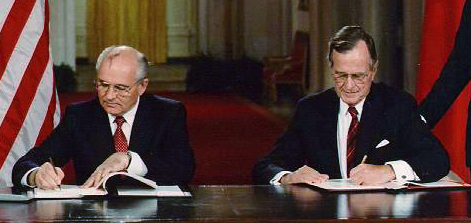 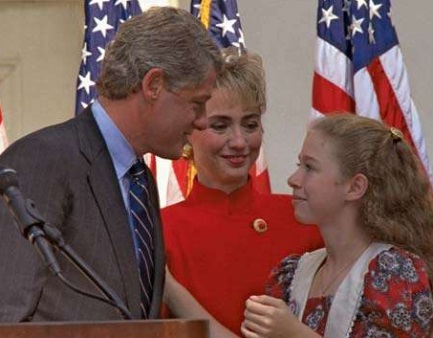 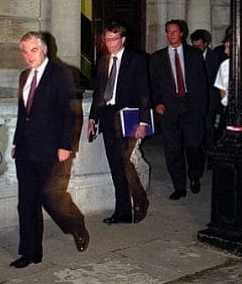 1992
Election of Bill Clinton as President; UK exit from ERM
1990
Iraq invades Kuwait; 
Gulf War ensues
1991
End of Cold War; 
dissolution of Soviet Union
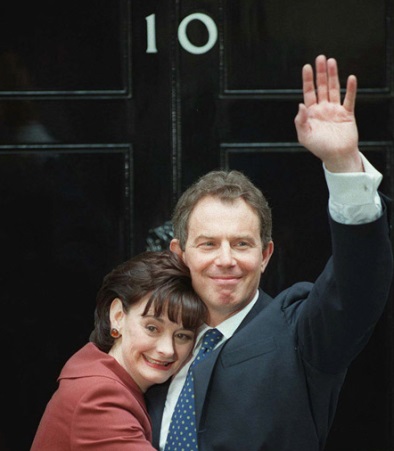 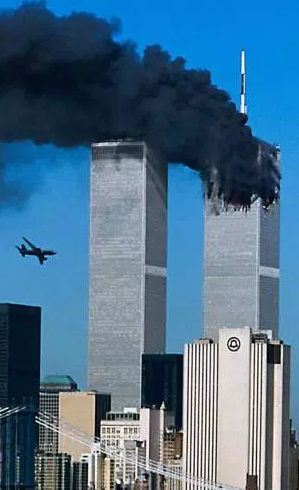 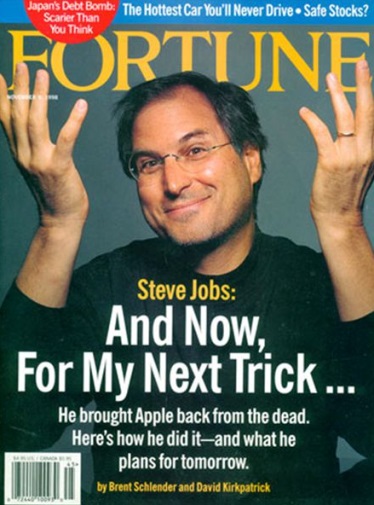 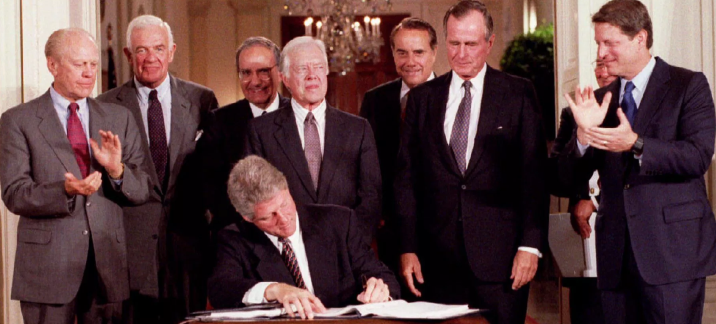 2001
9/11
1994
USA enters into 
NAFTA; Republicans assume control of Congress for 
the first time 
in 40 years
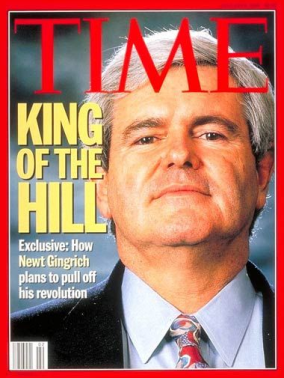 1997
Tony Blair elected PM; 
Steve Jobs returns to Apple
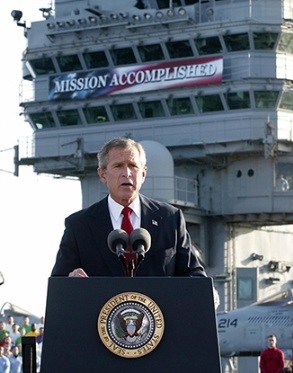 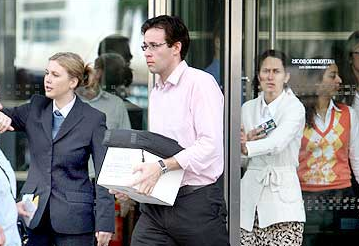 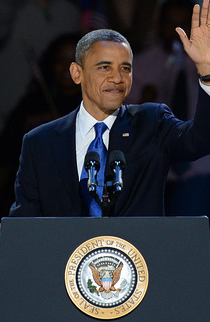 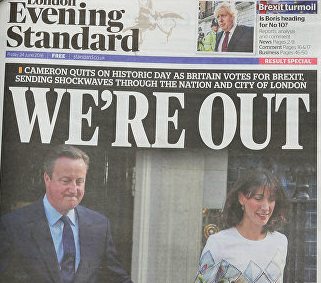 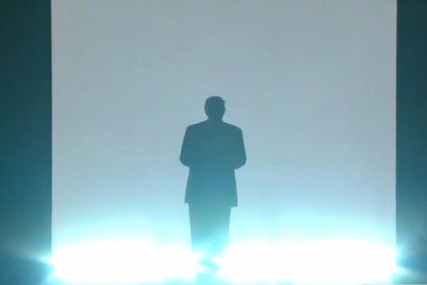 2016
Brexit referendum; election of Donald Trump as President
2008
Worldwide economic crisis; election of Barack Obama as President
2003
Invasion of Iraq
Let’s arrange those dates in a table.
1901	1939	1963	1980	19921914	1941	1964	1982	19941917	1945	1968	1984	19971918	1948	1972	1985	20011929	1956	1973	1989	20031933	1961	1974	1990	20081938	1962	1979	1991	2016
Notice how someone born in 1970 (like me) falls into the middle of the table.
So to understand the history of my times, I didn’t have to know much about what happened before I was born, and could live through the rest.
Whereas someone born in 2001 has to learn much more about what happened before they were born. And they only have eight years (from age 10 to 18) to do it.
It would be amazing if they succeeded.
The result is that I am in a much better position to understand events such as the political revolutions of 2016 than someone born in 2001.
I can link those events to other events that I lived through. Someone born in 2001 will have had to have learned about these other events to know about them.
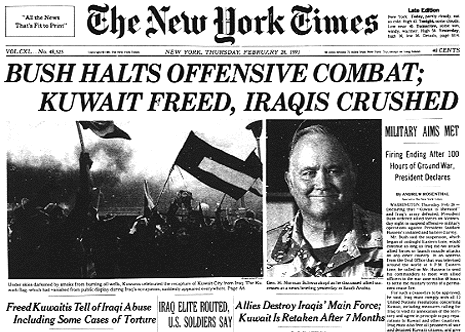 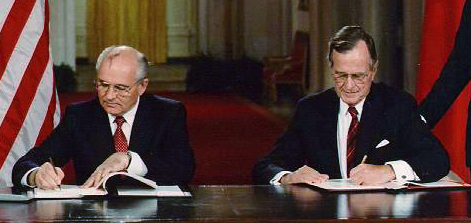 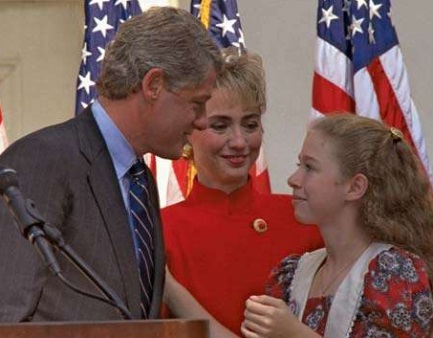 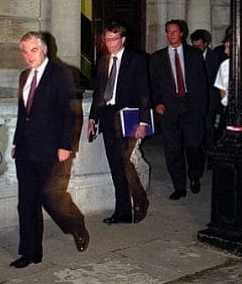 1992
Election of Bill Clinton as President; UK exit from ERM
1990
Iraq invades Kuwait; 
Gulf War ensues
1991
End of Cold War; 
dissolution of Soviet Union
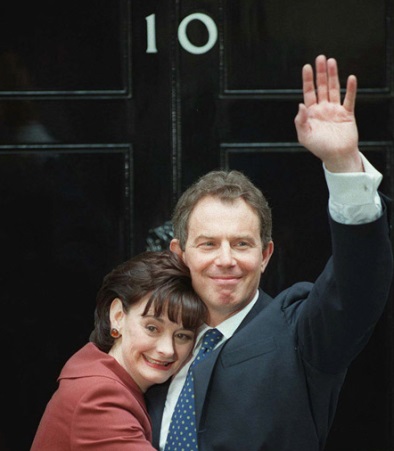 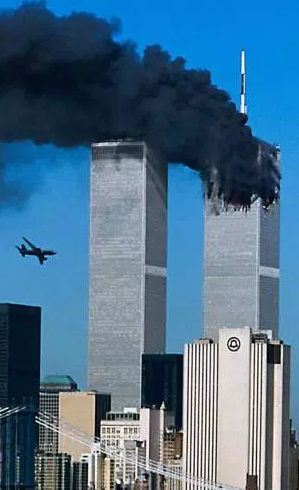 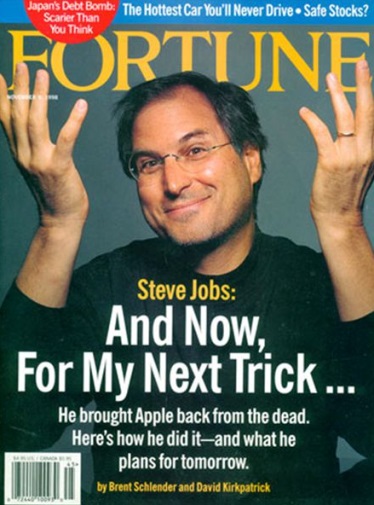 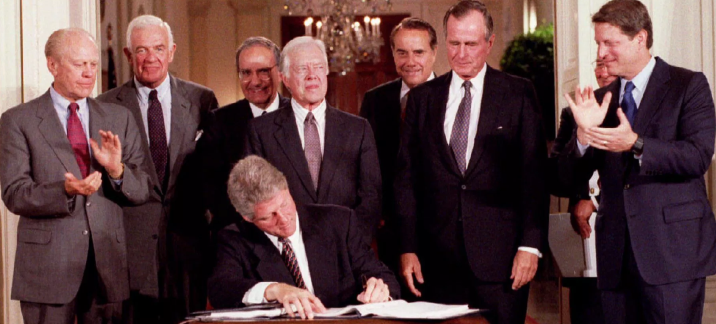 2001
9/11
1994
USA enters into 
NAFTA; Republicans assume control of Congress for 
the first time 
in 40 years
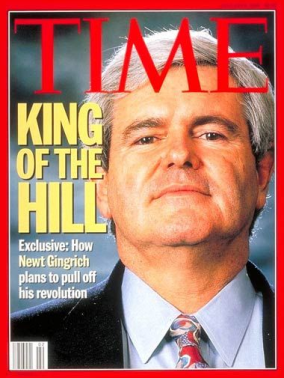 1997
Tony Blair elected PM; 
Steve Jobs returns to Apple
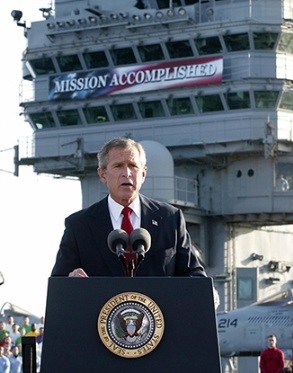 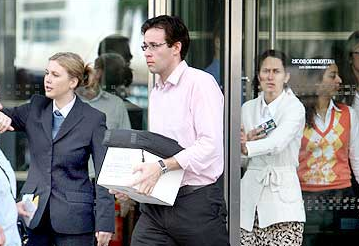 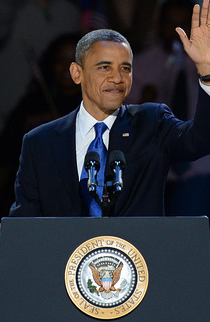 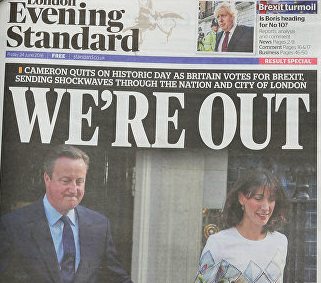 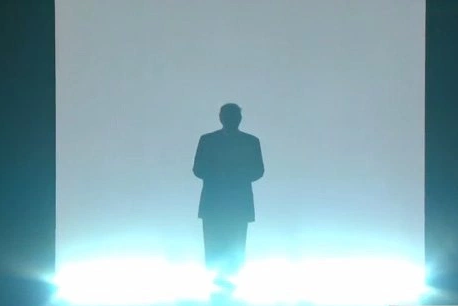 2016
Brexit referendum; election of Donald Trump as President
2008
Worldwide economic crisis; election of Barack Obama as President
2003
Invasion of Iraq
It would be amazing if they were able to do this.
This is the problem of time.
If you were born in 2001, and want to be an intellectual by age 18, you have about eight years to master a huge amount of information about what happened before you were born.
Someone born in 1970 never had that disadvantage.
The same problem of time affects other aspects of being an intellectual such as film literacy.
Film, while dying now, was the most important medium for conveying intellectual ideas in the 20th century.
Here is a list of films (from the 1930s onwards) that you have to have watched to be able to count yourself as film literate.
1930s, 1940s
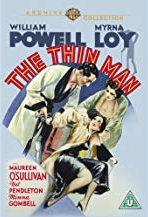 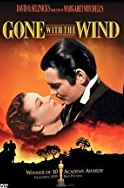 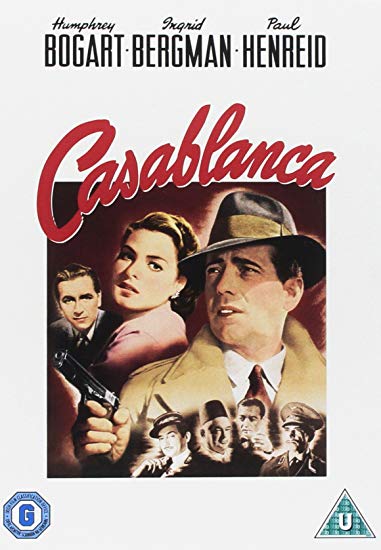 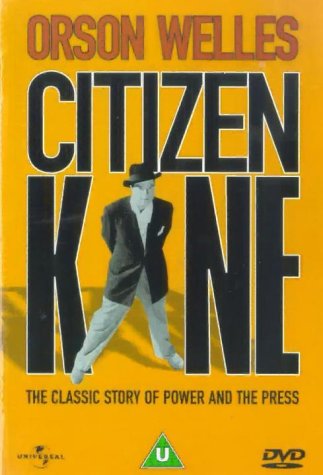 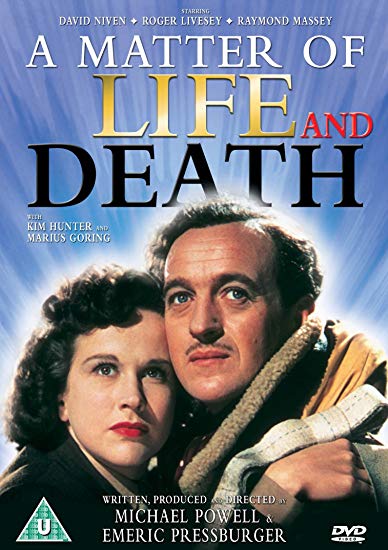 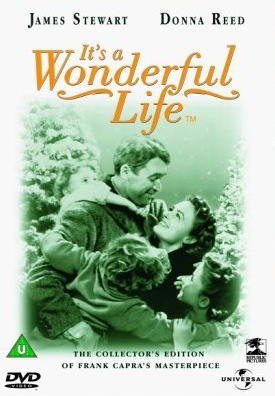 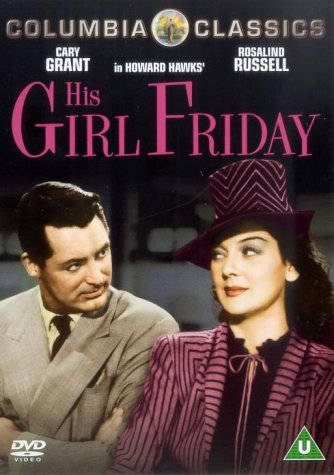 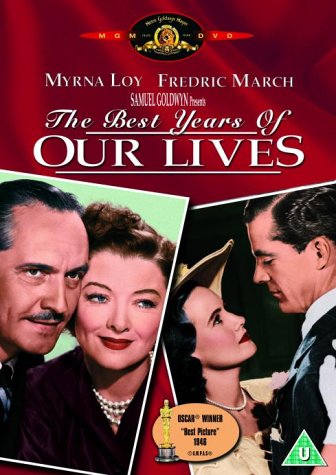 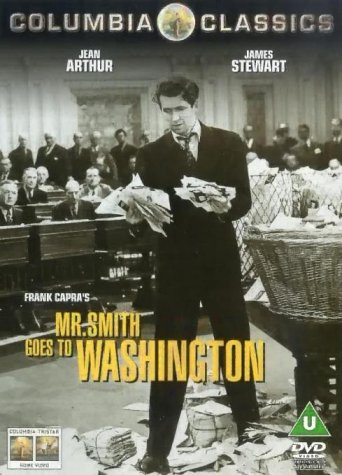 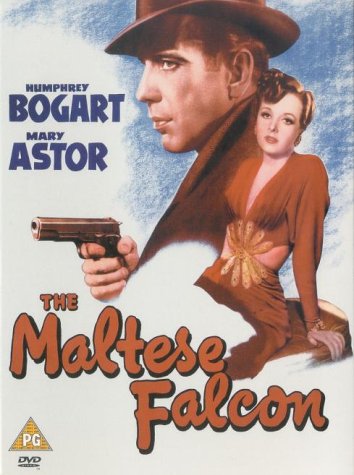 1950s, 1960s
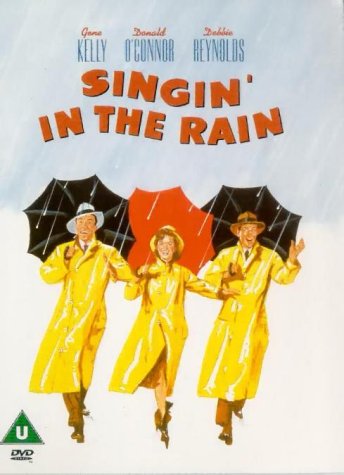 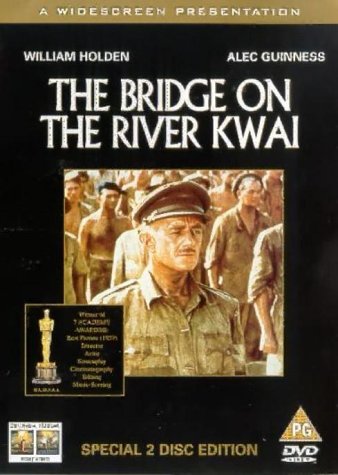 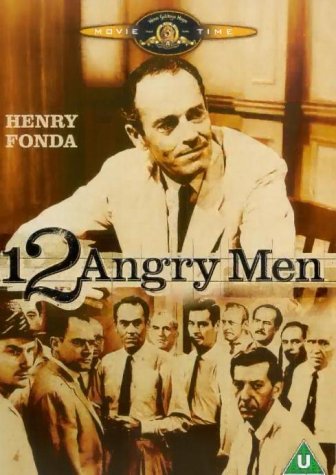 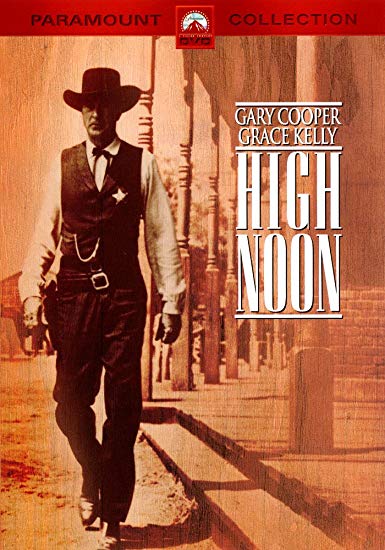 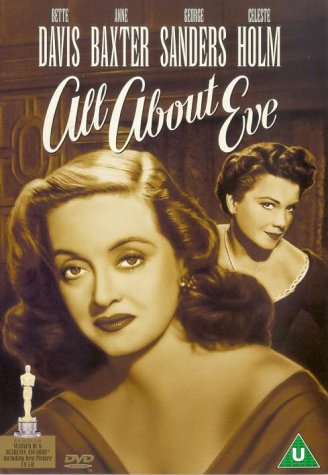 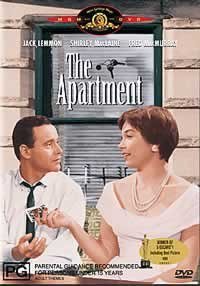 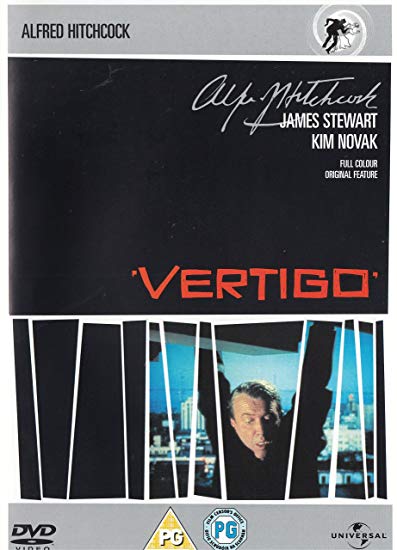 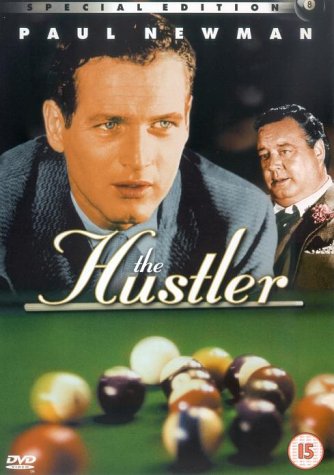 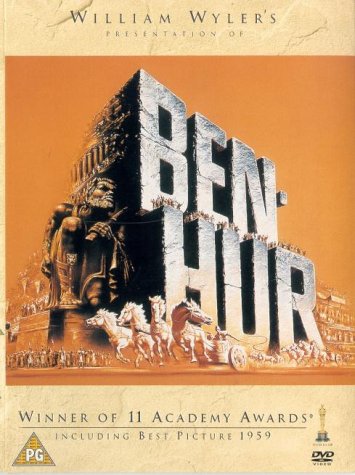 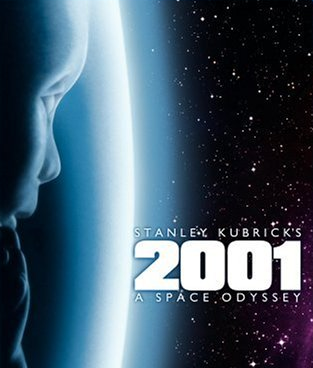 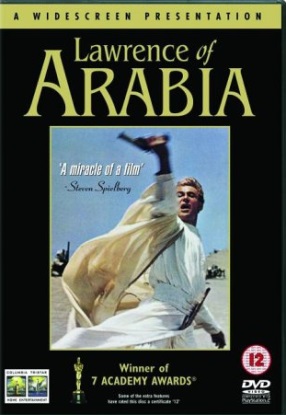 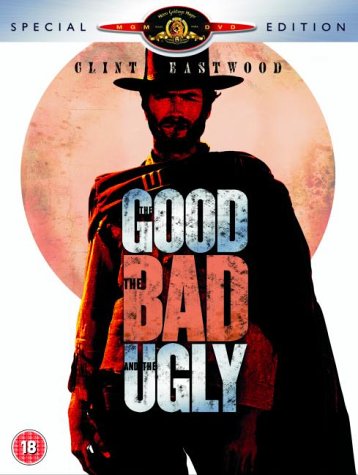 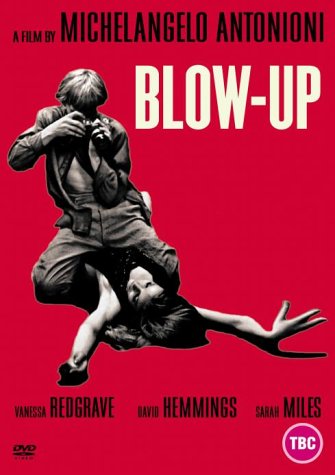 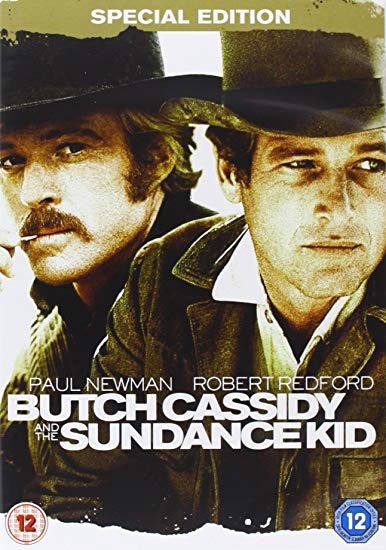 1970s, 1980s
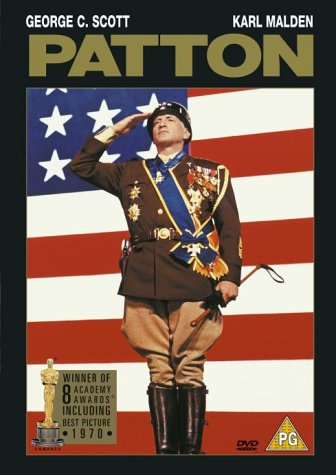 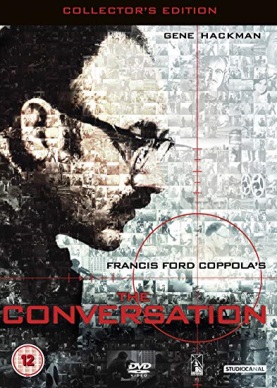 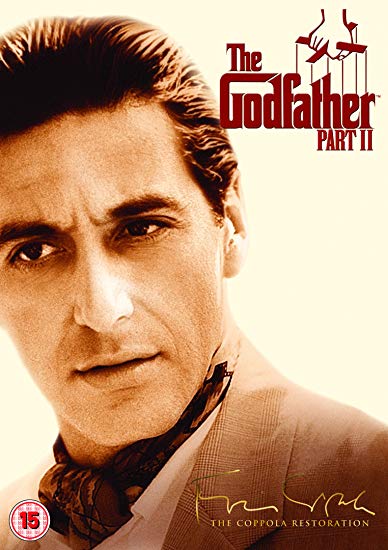 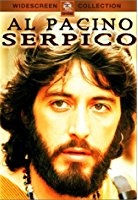 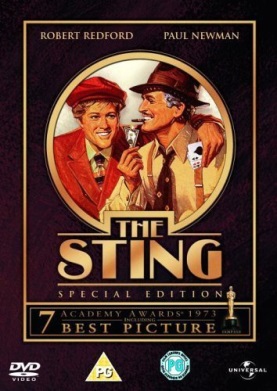 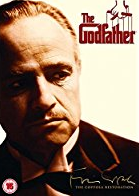 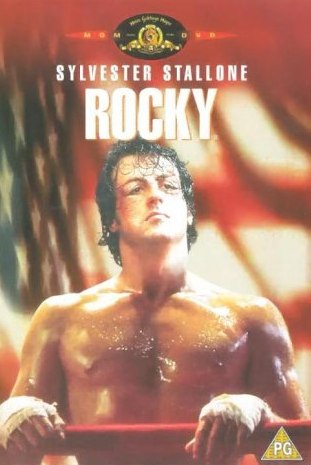 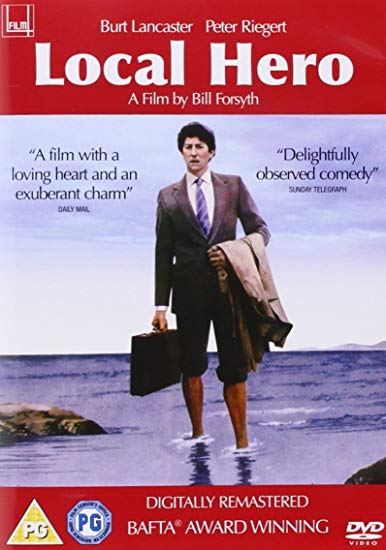 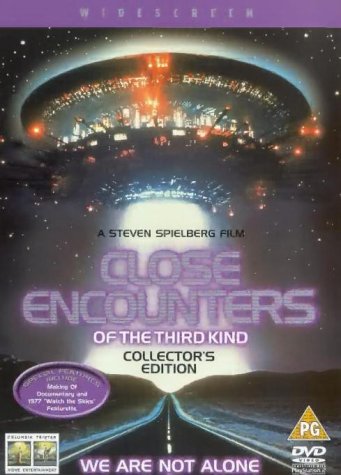 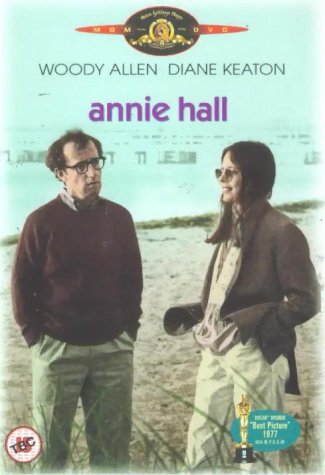 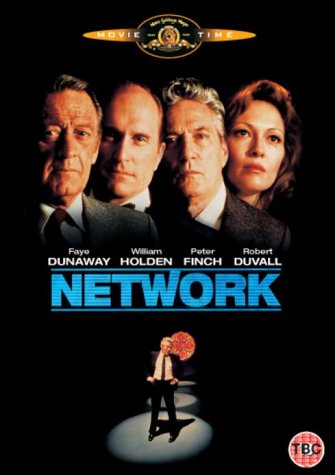 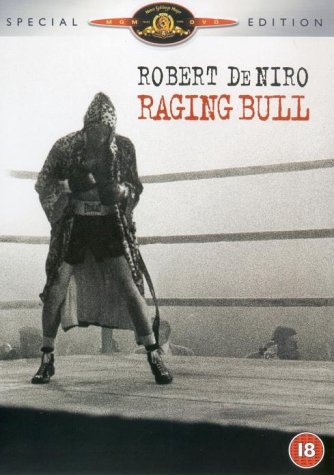 1990s to now
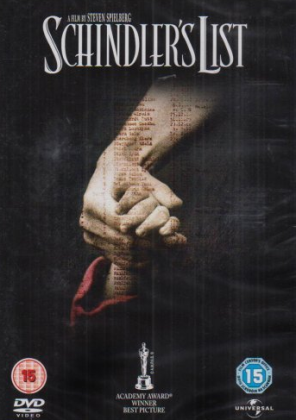 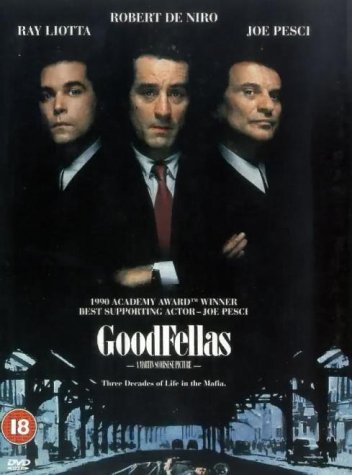 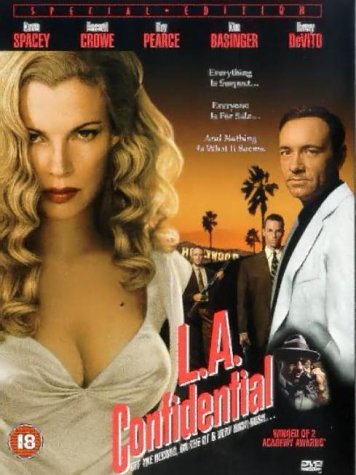 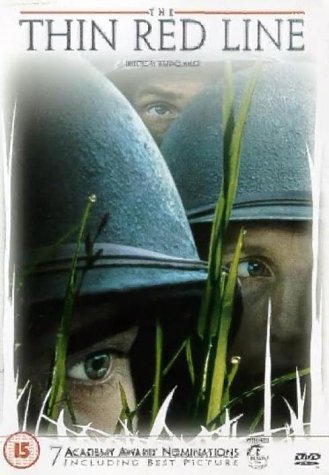 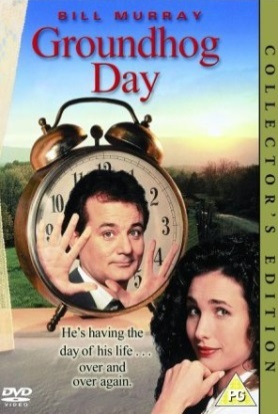 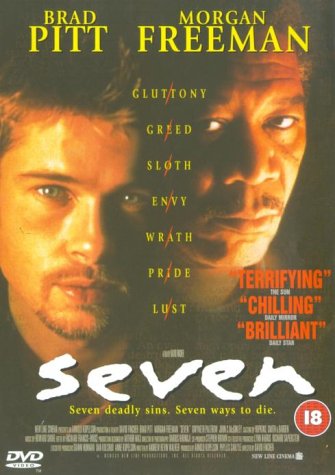 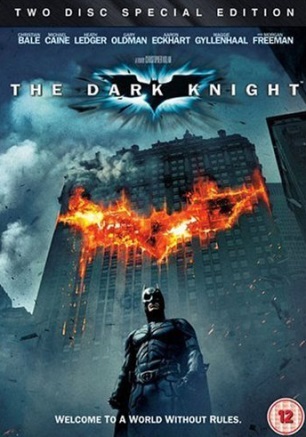 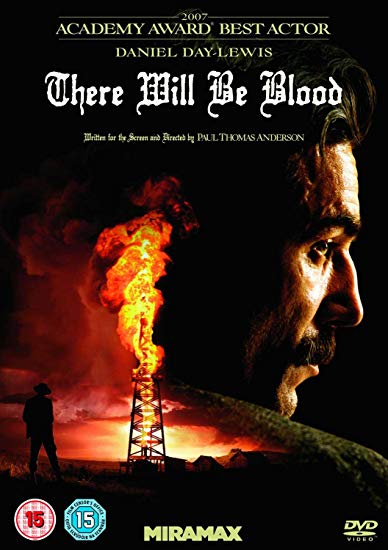 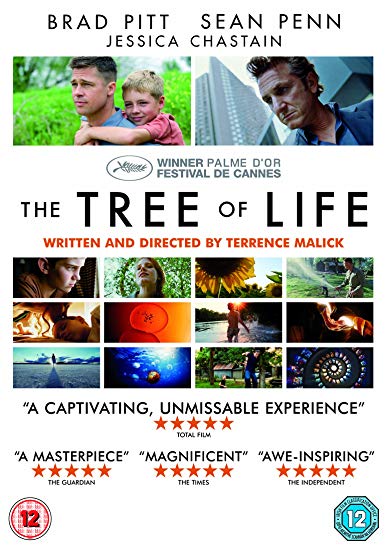 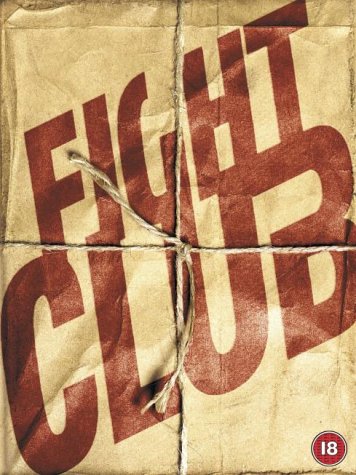 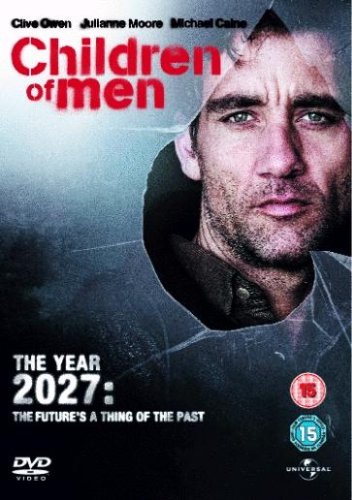 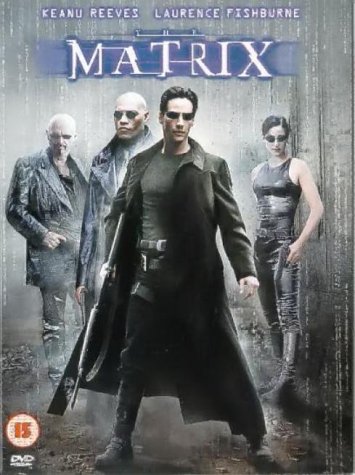 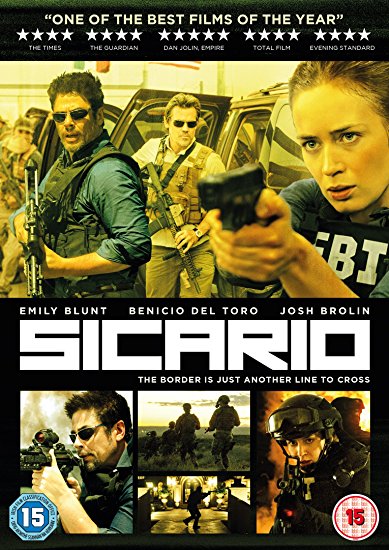 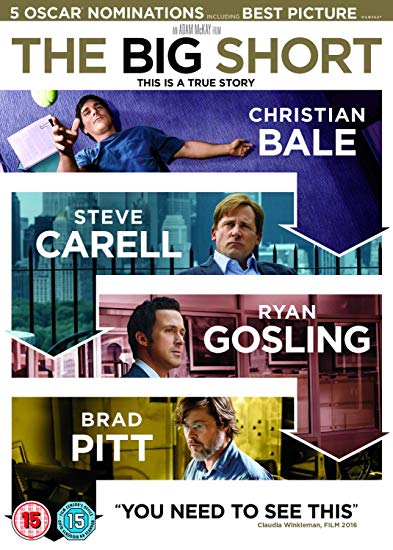 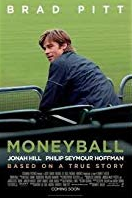 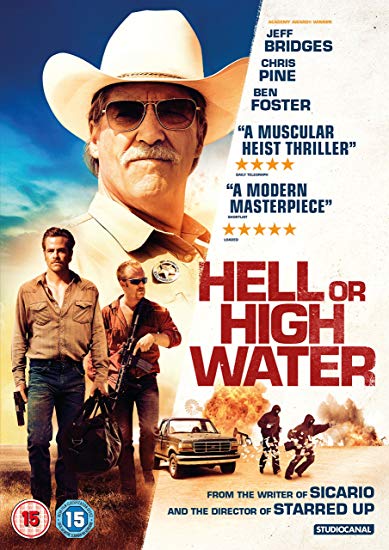 That’s 52 films.
Only eight were made after 2001, and of those eight there are only two that someone who was born in 2001 would have been old enough to watch in the cinema.
So someone who was born in 2001 would have to have had to have made a conscious effort to search out and watch the films on this list.
Contrast the position of someone born in 1970.
They would have been in a position to watch all of the films in the ‘1990s to now’ list as they came out in the cinema.
And watching all of the other films would have been no problem as they were regularly shown on TV in the 1970s and 1980s, when there was very little else to watch on TV.
So someone who was born in 1970 is far more likely to be film literate than someone born in 2001.
Once again, the problem of time gets in the way of someone who was born in 2001 becoming an intellectual.
Let’s now talk about the problem of volume.
Here are some pre-20th century thinkers who any intellectual should know about.
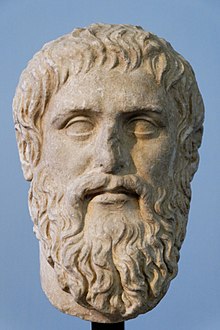 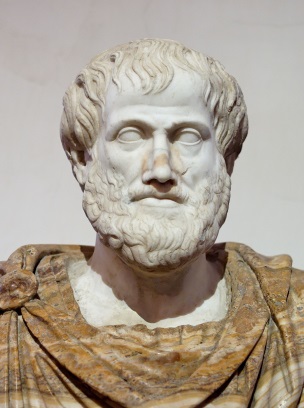 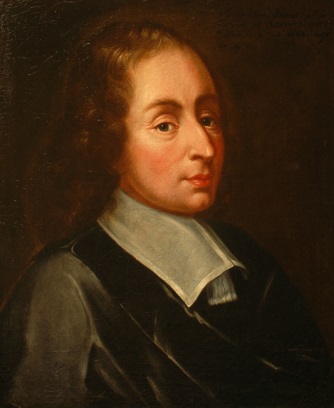 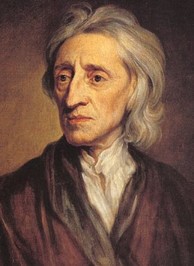 Plato
428 BC – 347 BC
Aristotle
384 BC – 324 BC
Blaise Pascal
1623 – 1662
John Locke
1632 – 1704
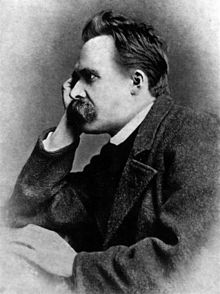 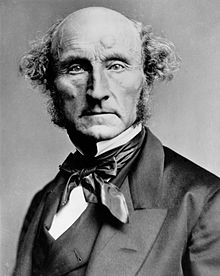 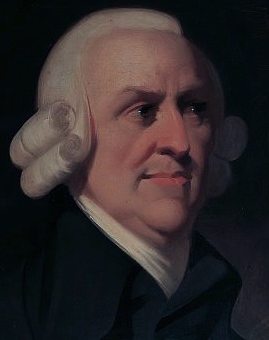 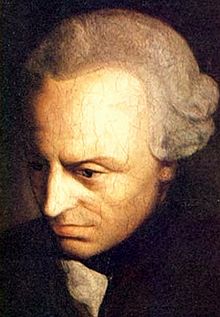 Adam Smith
1723 – 1790
Immanuel Kant
1724 – 1804
John Stuart Mill
1806 – 1873
Friedrich Nietzsche
1844 – 1900
It would be unreasonable to expect a teenager to read anything written by these thinkers.
But you should certainly be aware of why they are important thinkers.
Here are some intellectual books by 20th century thinkers that you could read as a teenager.
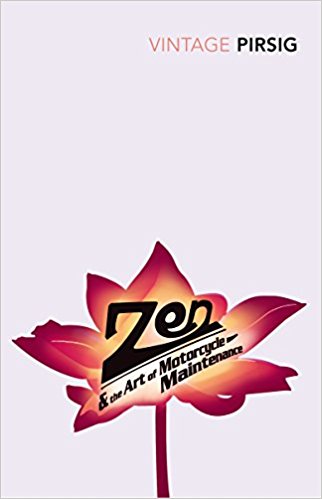 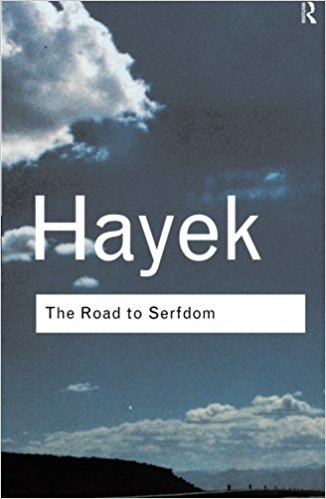 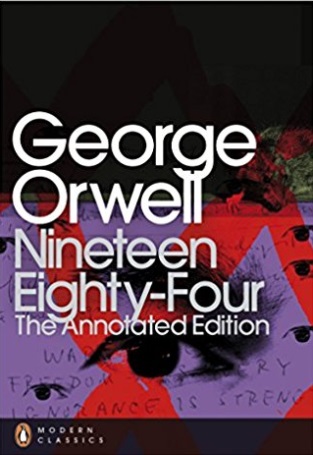 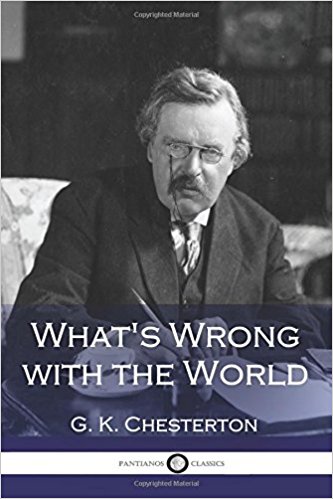 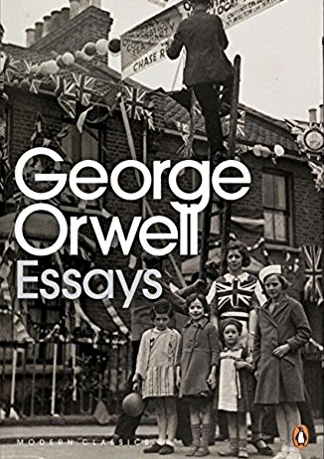 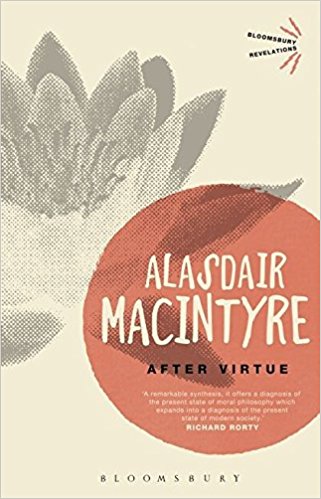 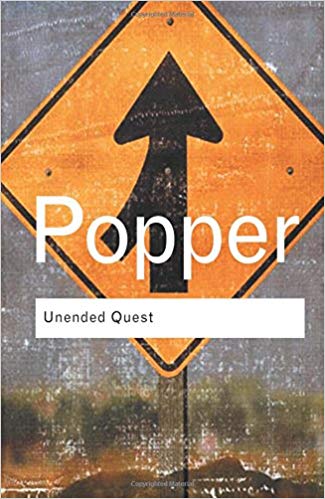 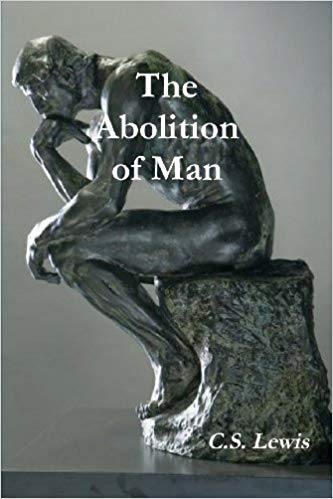 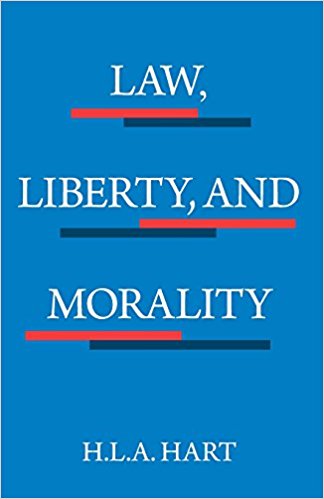 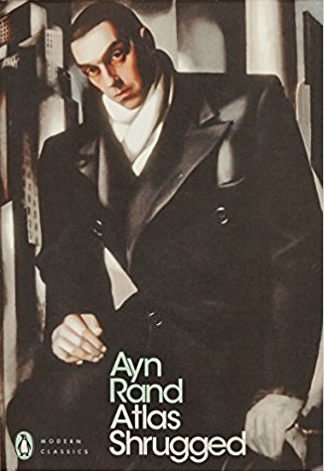 And here are some intellectual novels/plays/poems/histories by pre-20th century writers that you could read as a teenager.
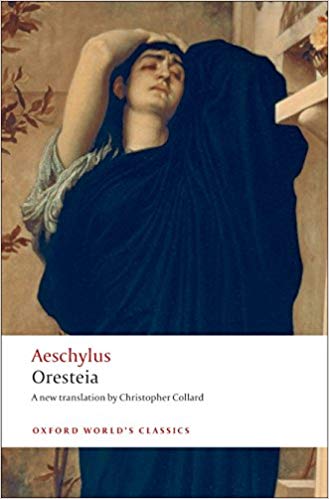 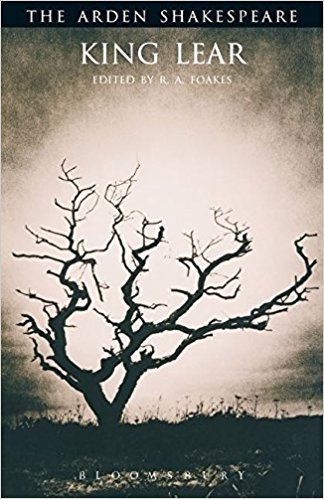 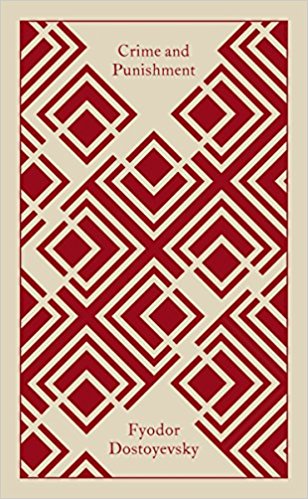 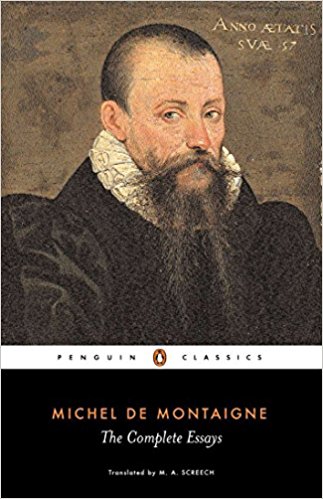 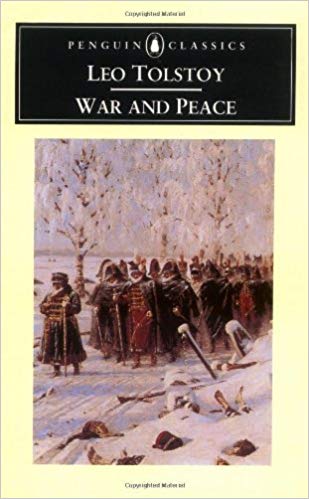 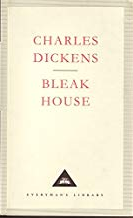 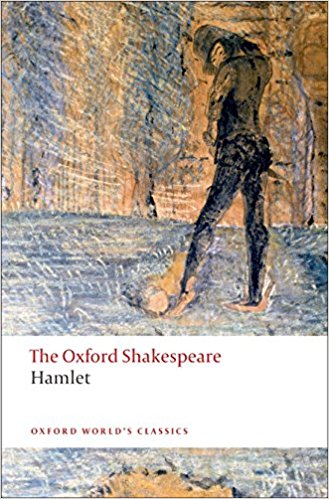 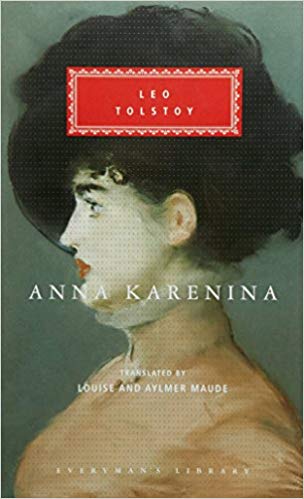 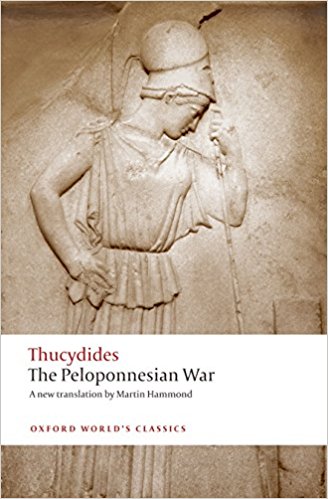 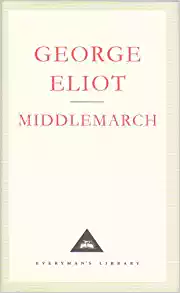 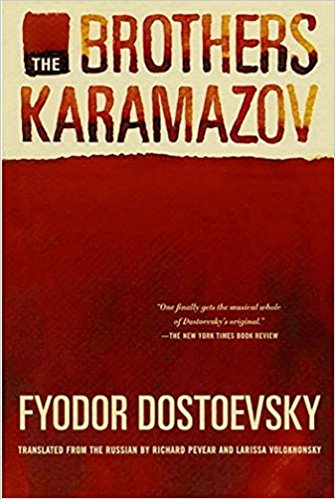 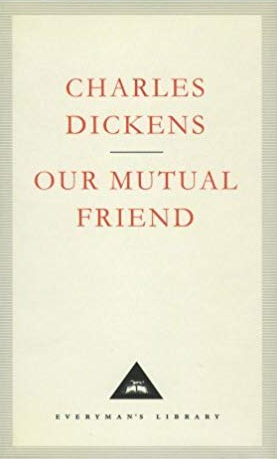 And the same from 20th century writers.
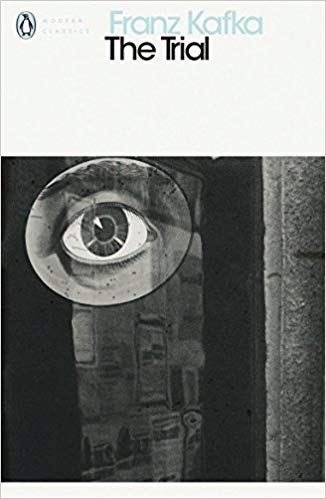 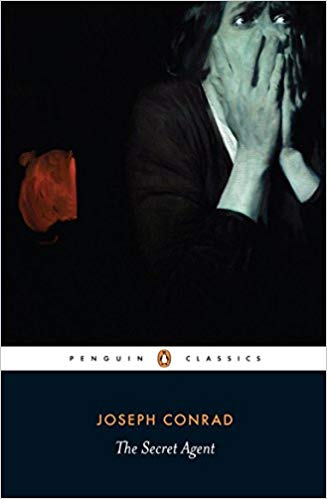 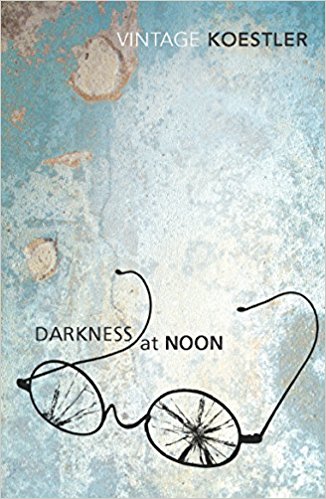 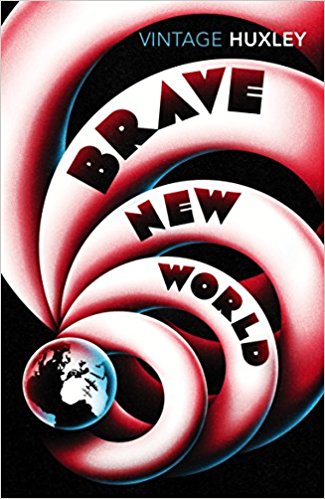 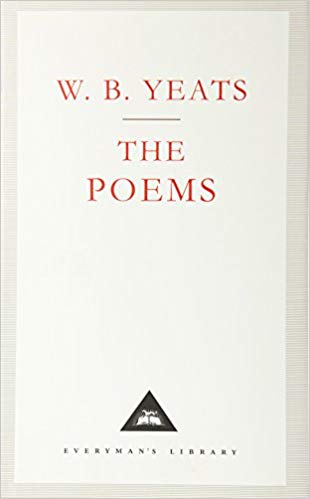 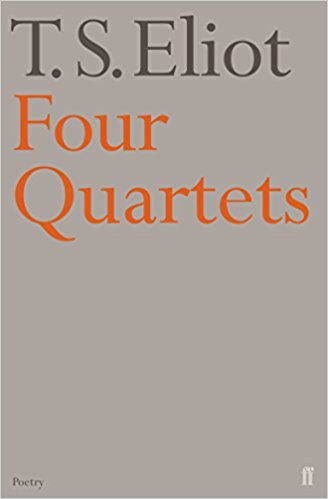 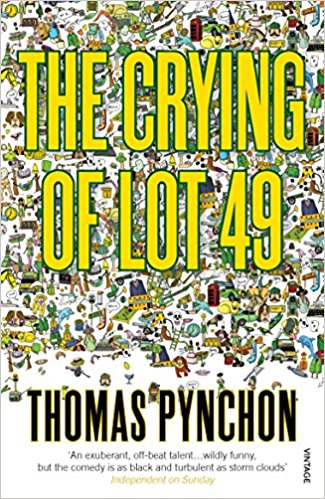 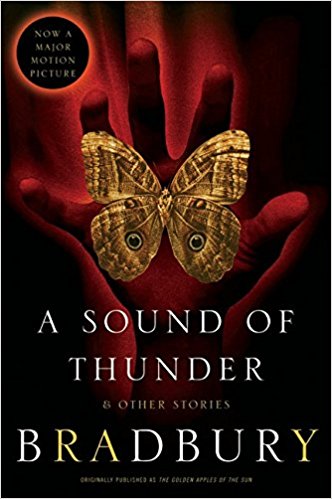 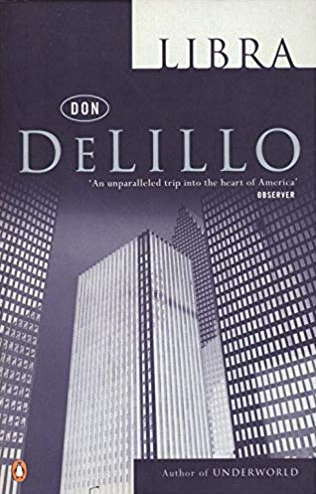 As for music, intellectual music tends to be classical music and dominated by the five giants: Bach, Mozart, Beethoven, Schubert, and Wagner.
Here are some pieces by these giants that you could listen to as a teenager.
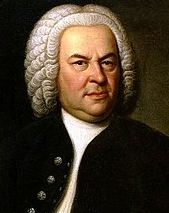 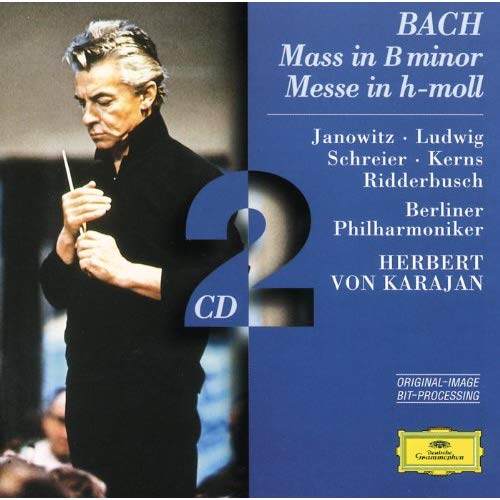 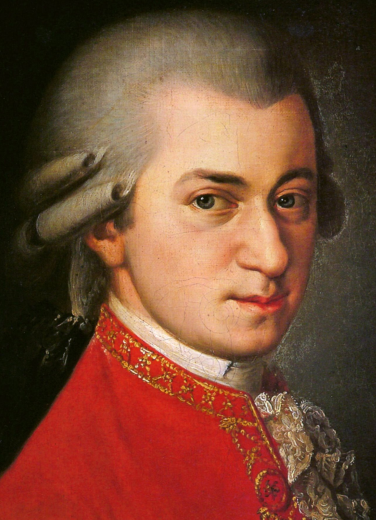 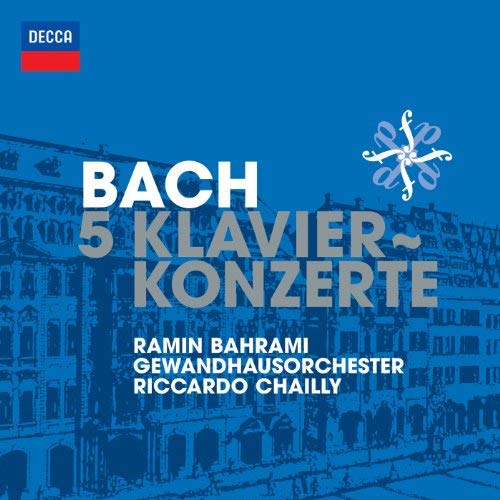 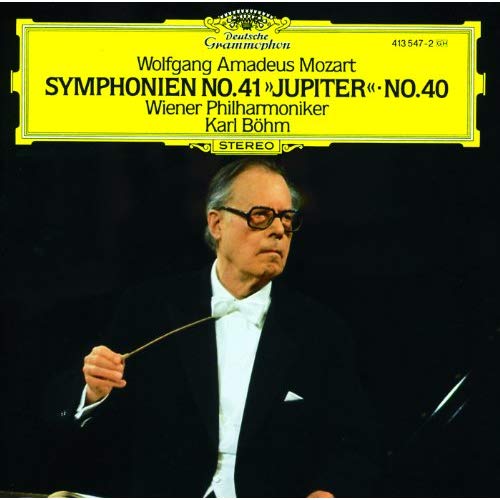 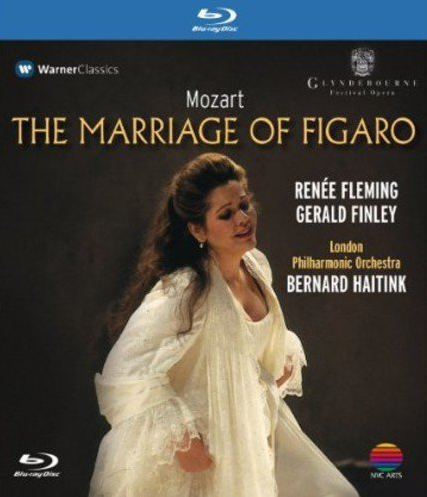 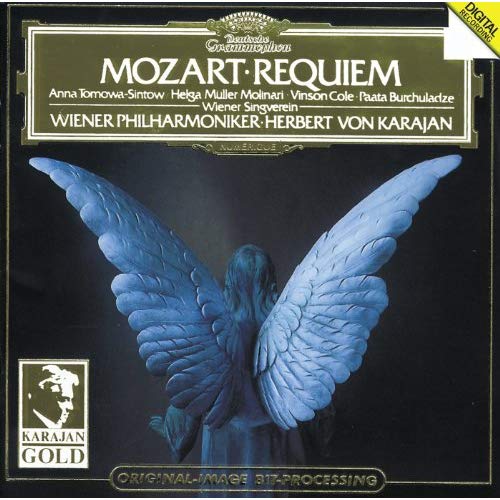 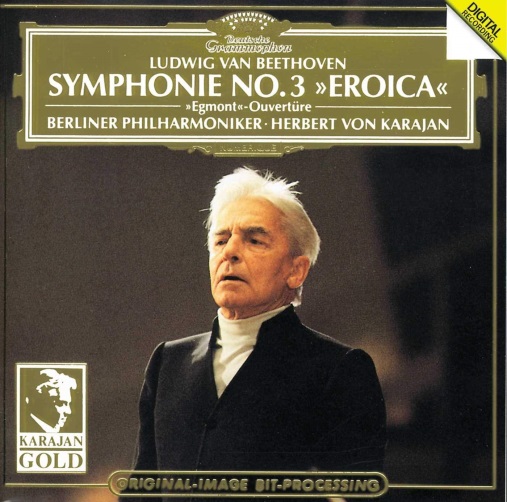 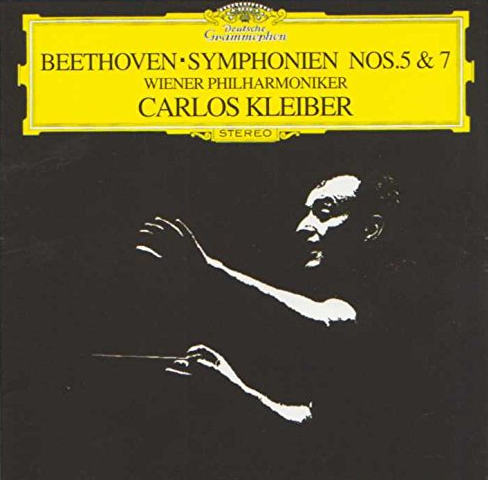 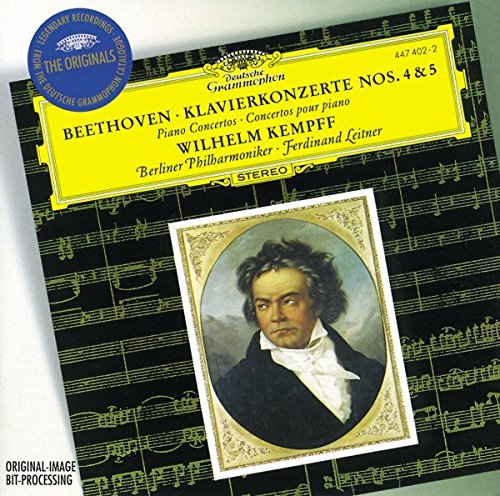 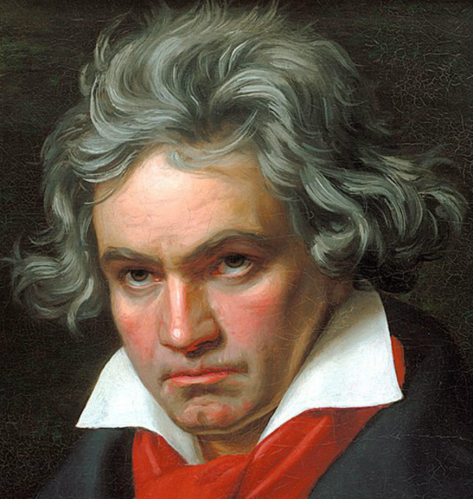 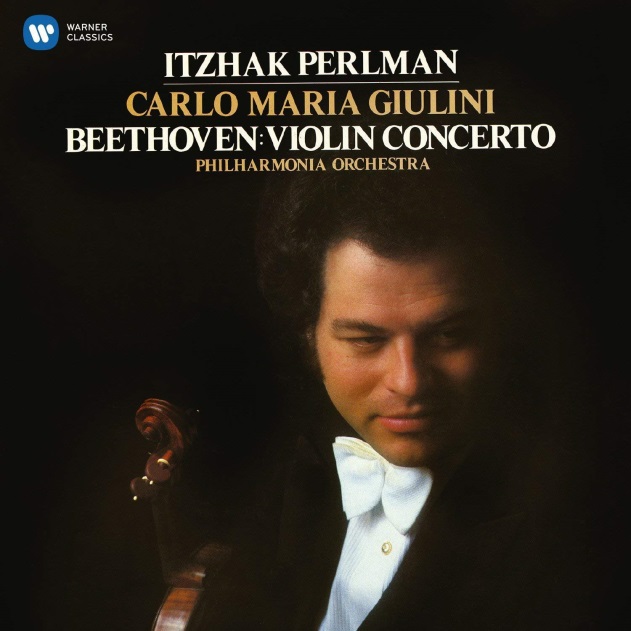 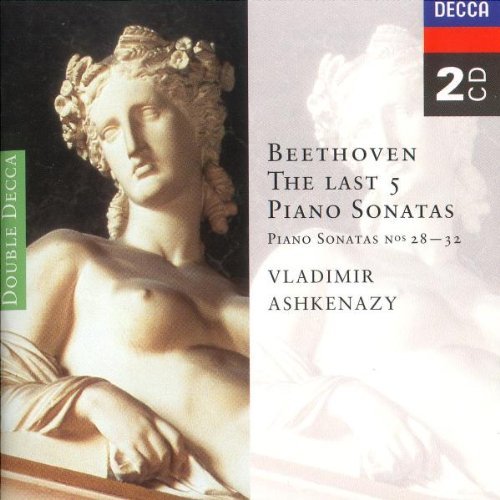 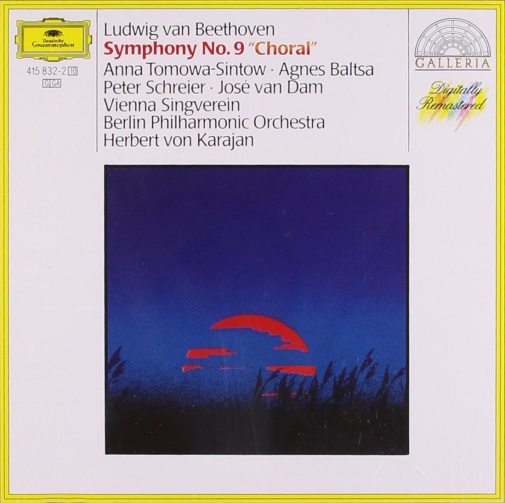 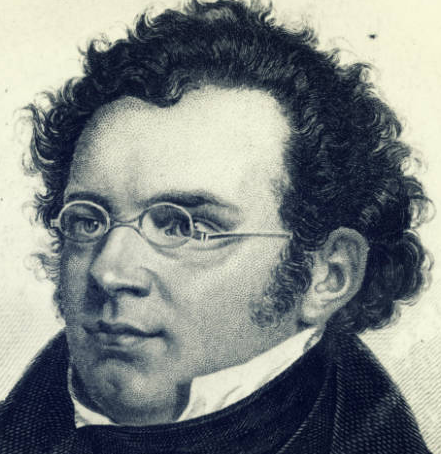 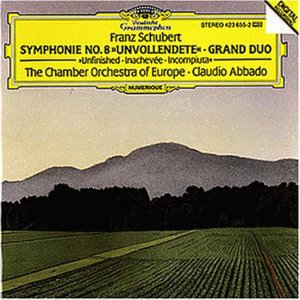 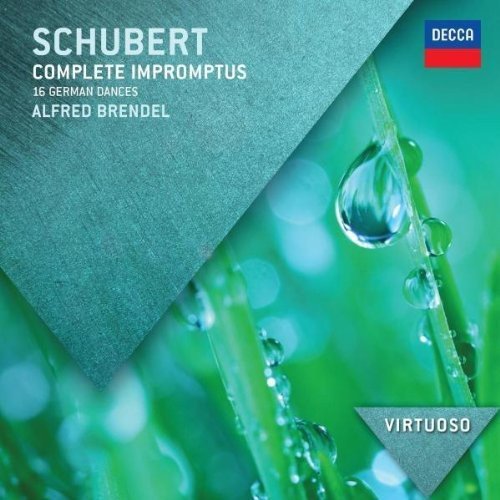 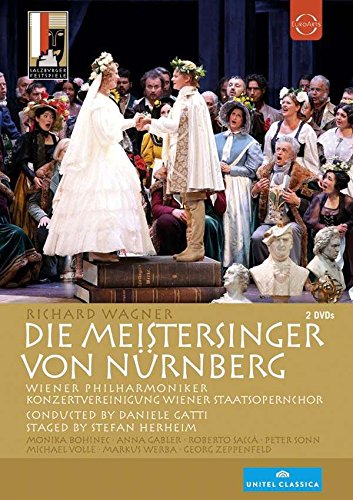 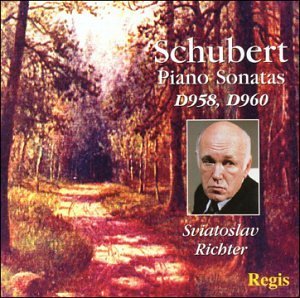 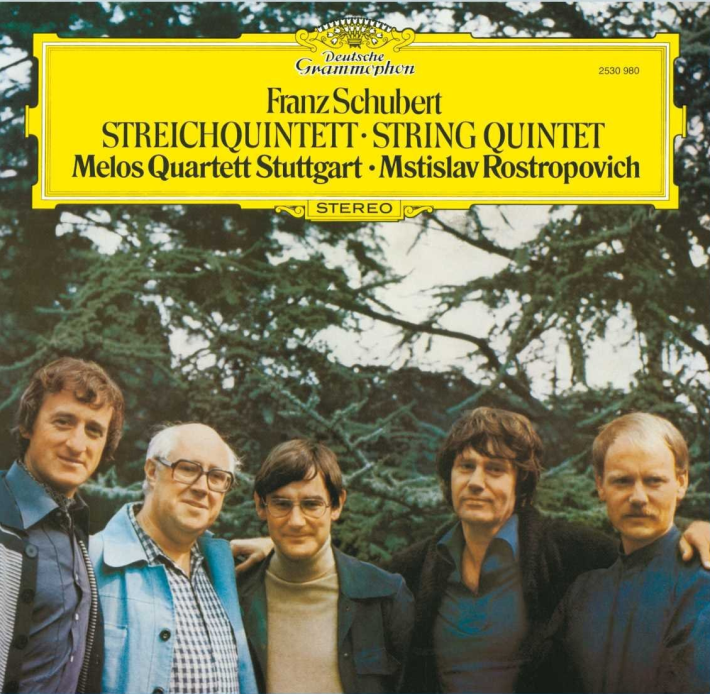 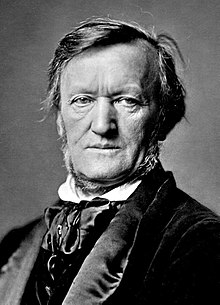 And some by other composers.
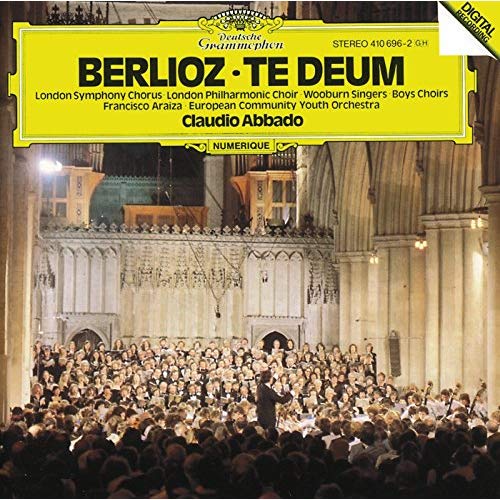 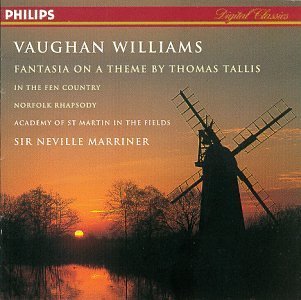 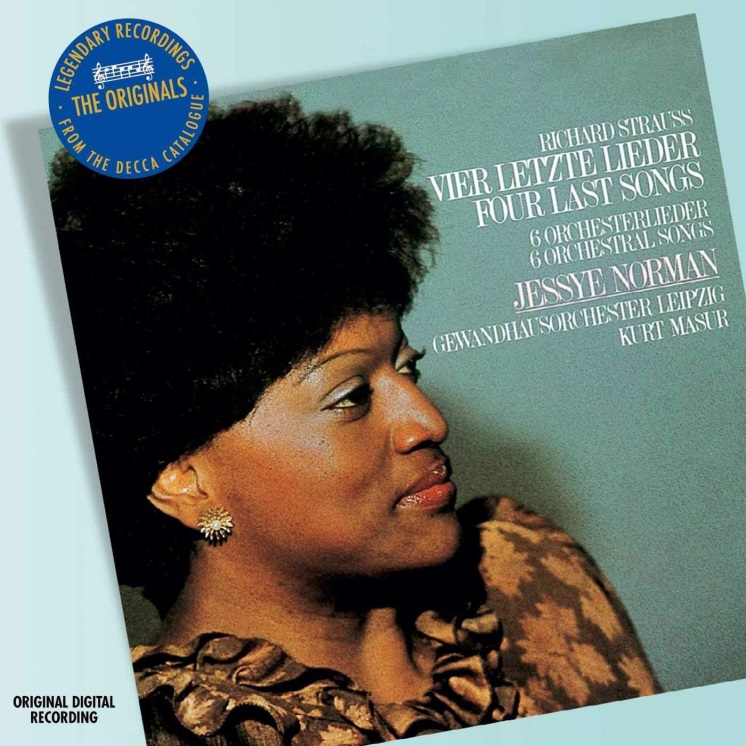 That is a lot to read, listen to, and find out about.
That is the problem of volume: becoming an intellectual requires you to master a lot of material.
So these are the three problems in the way of your becoming an intellectual (assuming the person reading this is a teenager).
The importance of exams and the way they are marked means that the work you do to prepare for exams is unlikely to prepare you to be an intellectual.
It is far harder for someone born in 2001 to become an intellectual than someone like me, who was born in 1970.
And becoming an intellectual requires you to cover a very large terrain of knowledge, books, music, and films.
So how can we get round these problems?
First, start today. The challenge involved in becoming an intellectual is big and the time available to meet it is very limited.
So don’t wait to get started – start today.
Second, use your time efficiently, so that you maximise your opportunities for growth as an intellectual within the time available.
Search out books and materials that will serve as portals – introducing you to a huge range of ideas and knowledge in as few pages as possible. (Without dumbing down.)
The ‘Start Reading Now!’ poster on the Pre-U reading section of my mcbridesguides.com website sets out a number of these portals. Use them, or something like them.
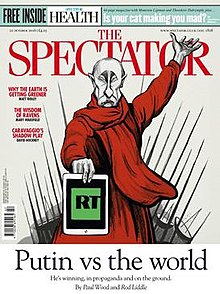 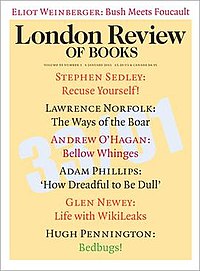 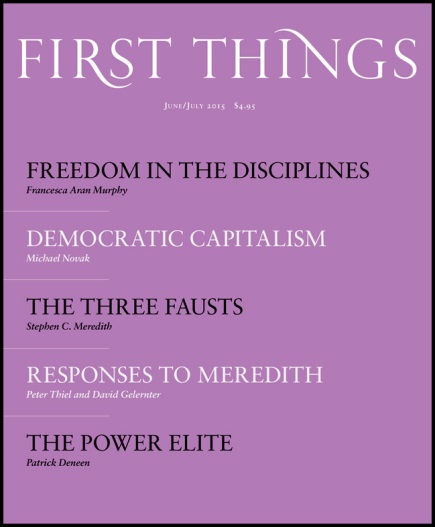 Read magazines and journals that carry reviews of intellectual books.
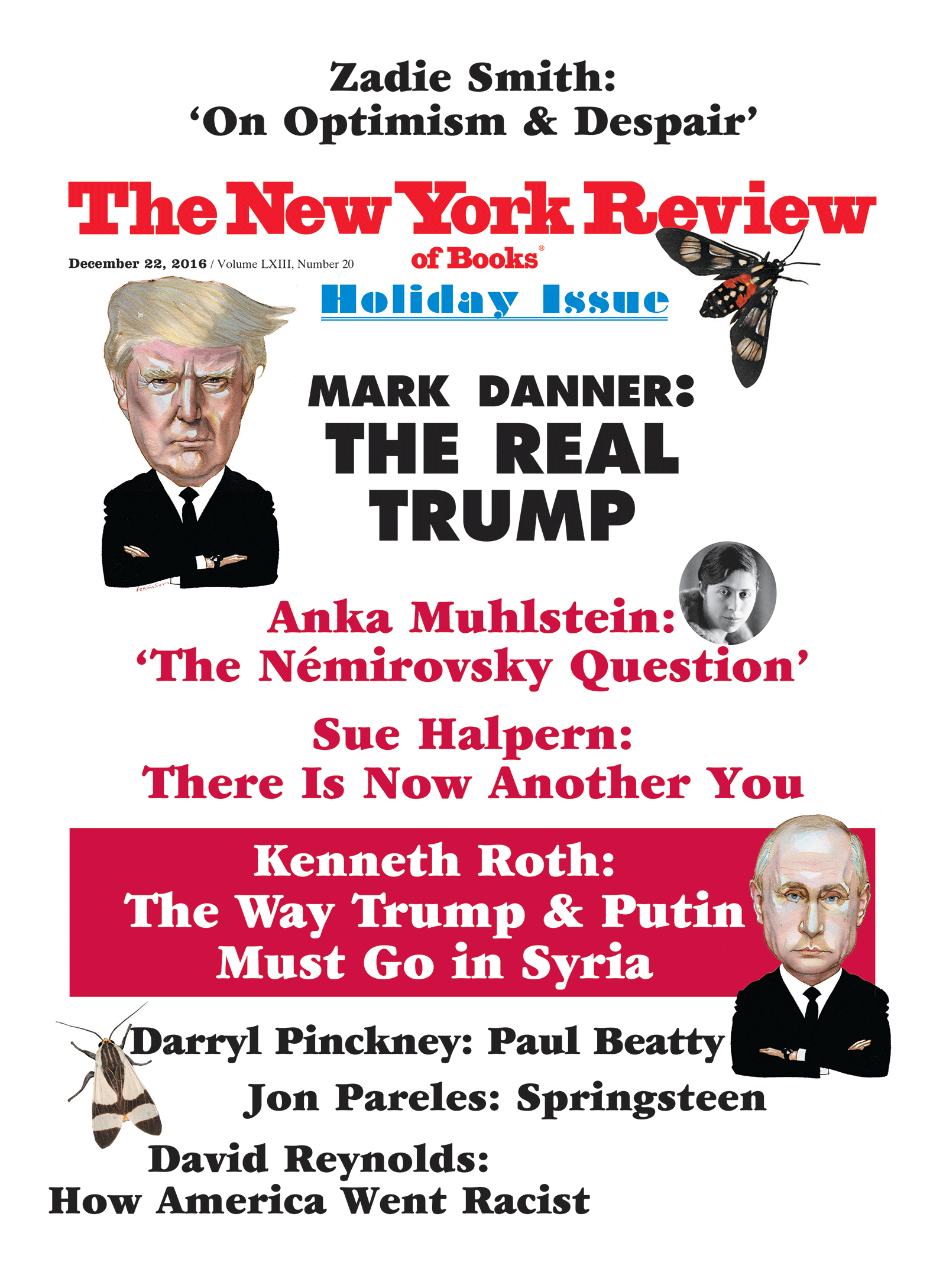 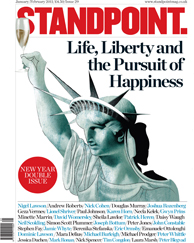 Reading book reviews of intellectual books is a very efficient way of finding out a huge amount of information very quickly.
But remember: being an intellectual doesn’t stop you being an idiot.
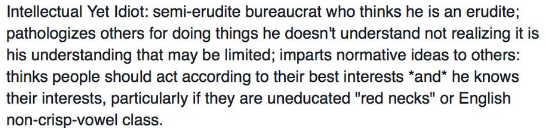 Nassim Nicholas Taleb @nntaleb
Twitter, June 25 2016
So read book reviews written by intellectuals with care, and watch out for any spin or bias that is affecting their writing.
Third, never get discouraged by the challenge involved in becoming an intellectual.
If you do just a small part of what I am recommending, that’s better than nothing.
So try not to think of the big picture – just focus on what would be good to read, watch, listen to, find out about today. And let everything else take care of itself.
Fourth, remember that while you may be subject to certain disadvantages in becoming an intellectual, you also have advantages.
Thanks to the Internet, you are living at a time when a huge amount of what you need to become an intellectual is freely available.
You just need to know what to look for.
And you also live in a time blessed with an embarrassment of riches...
...in terms of books that seek to introduce you to the worlds of ideas and knowledge that you need to be familiar with to become an intellectual.
So explore bookshops and libraries looking for these portals, and make the most of them when you find them.
The Endand – I hope – The Beginning